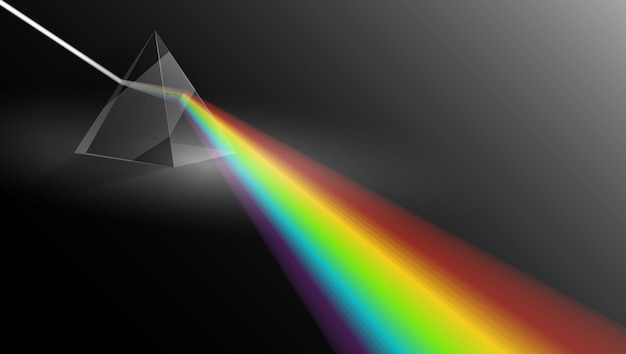 CHỦ ĐỀ 2
ÁNH SÁNG
Giáo viên:
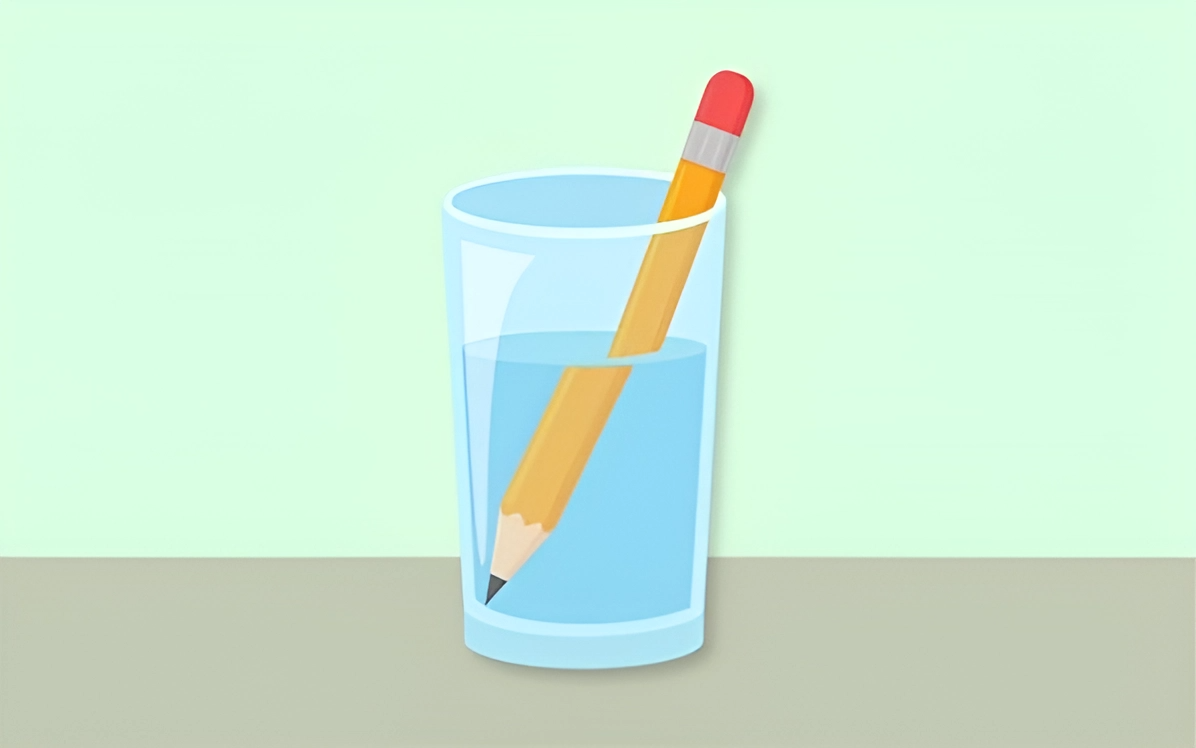 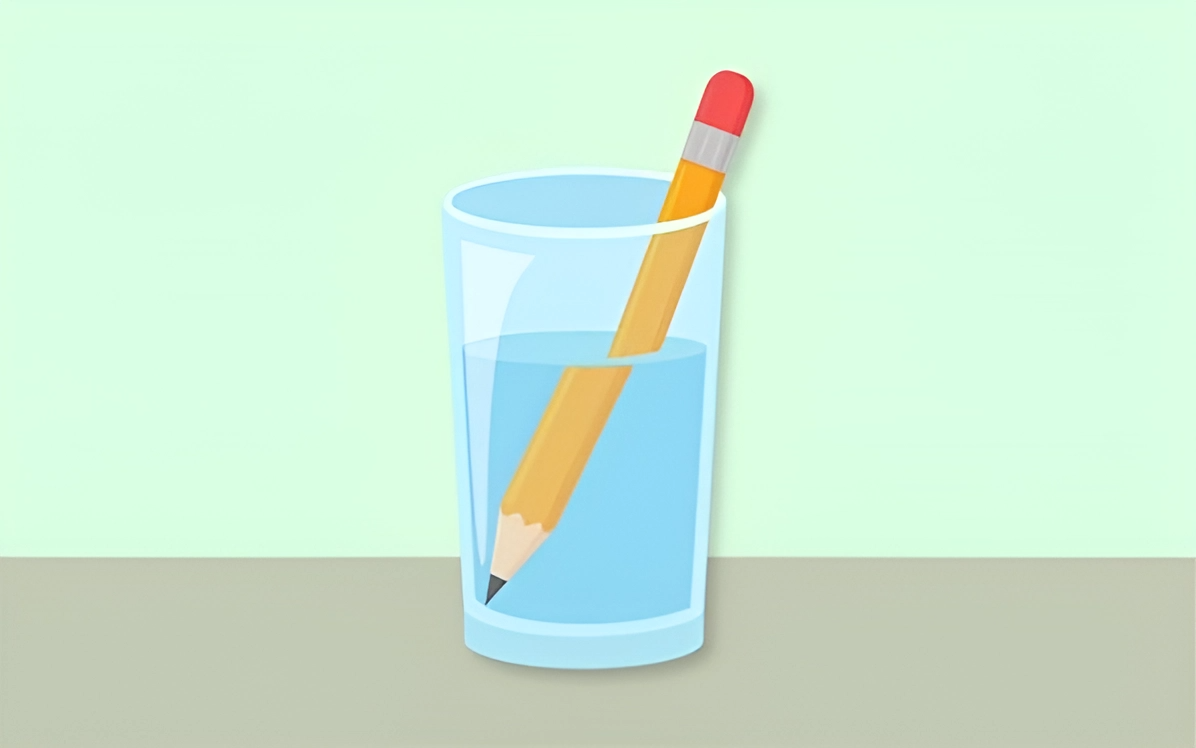 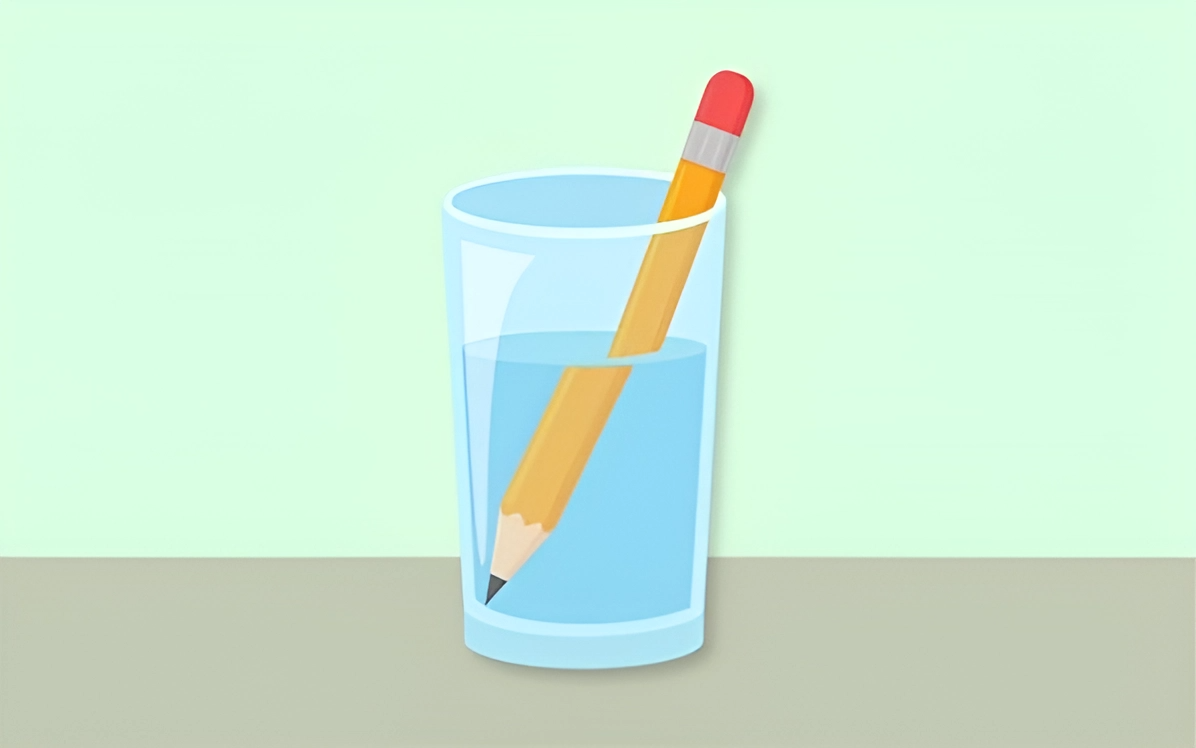 Vì sao ta thấy cây bút chì dường như bị gãy tại mặt nước?
BÀI 3
KHÚC XẠ ÁNH SÁNG VÀ 
PHẢN XẠ TOÀN PHẦN
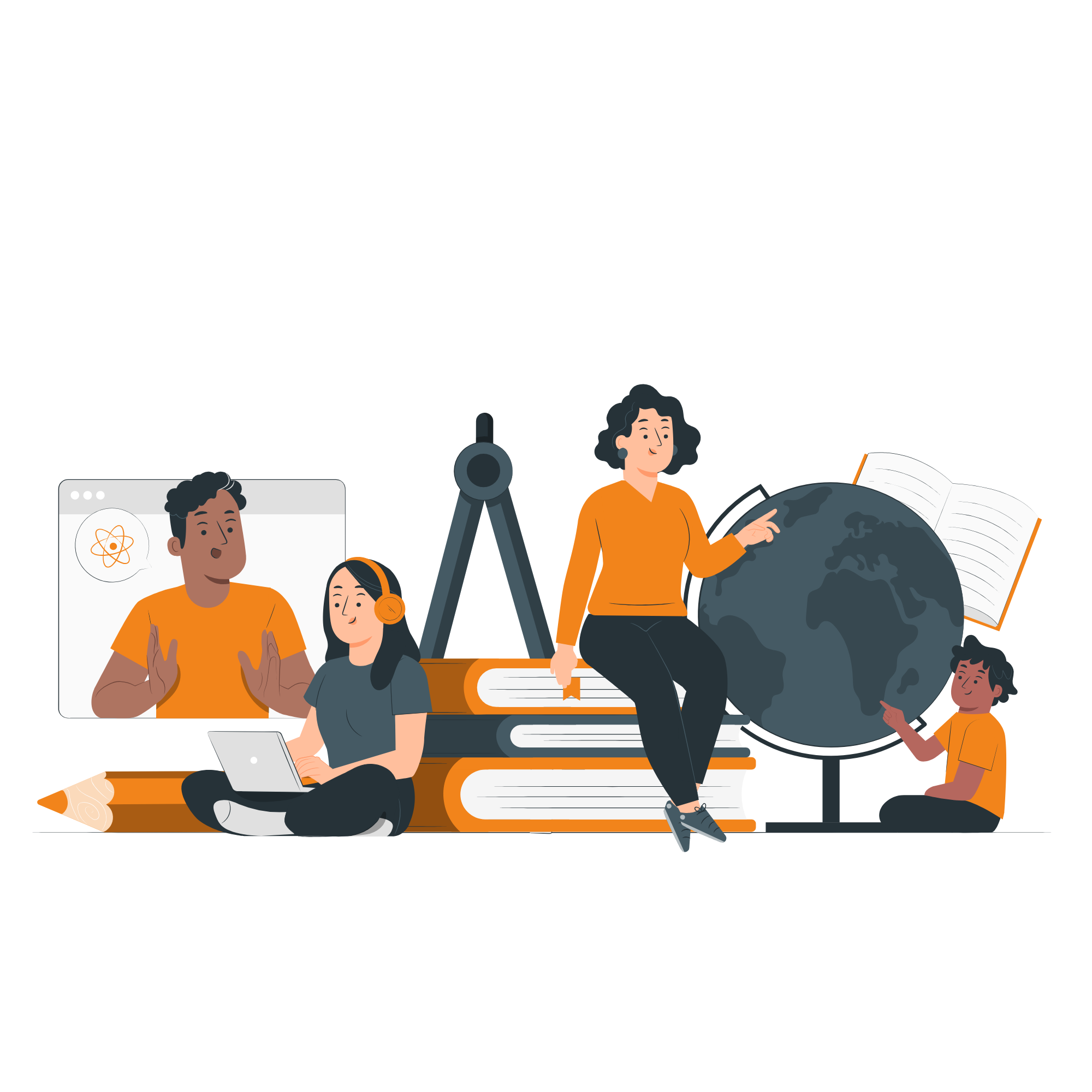 NỘI DUNG BÀI HỌC
2
1
3
Hiện Tượng Khúc Xạ Ánh Sáng
Định Luật Khúc Xạ Ánh Sáng
Hiện Tượng Phản Xạ Toàn Phần
1. 
HIỆN TƯỢNG KHÚC XẠ 
ÁNH SÁNG
I. Hiện tượng khúc xạ ánh sáng
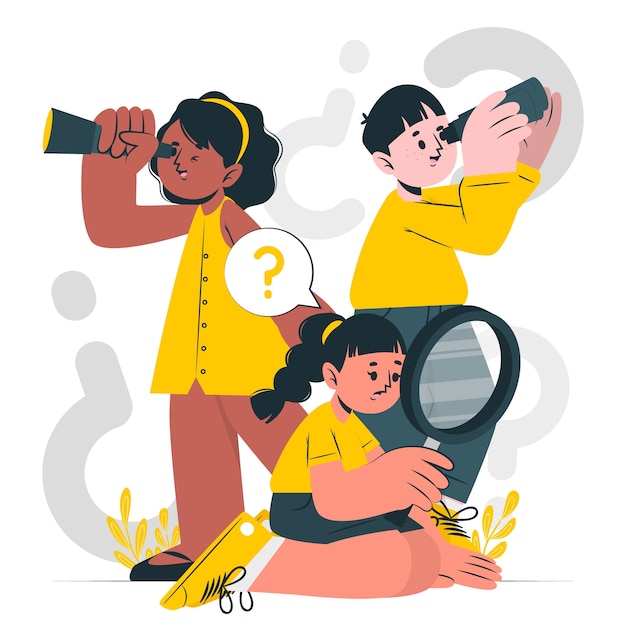 Nêu một số cách để quan sát đường đi tia sáng trong các môi trường trong suốt mà em biết.
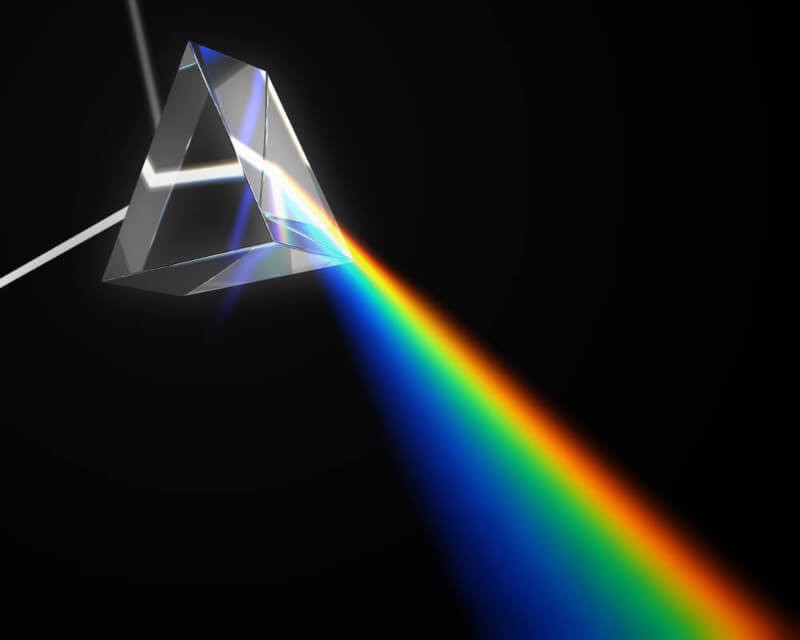 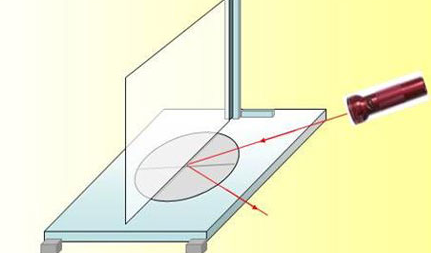 Chiếu tia sáng đi qua một lăng kính hoặc thấu kính
Chiếu tia sáng đi qua gương phẳng
I. Hiện tượng khúc xạ ánh sáng
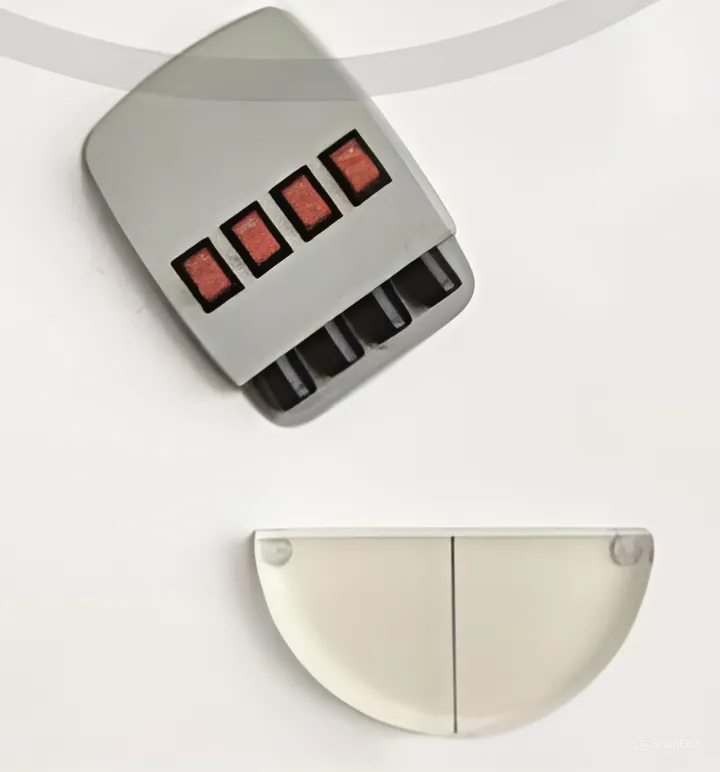 Thí Nghiệm
Chuẩn bị: bản bán trụ bằng thủy tinh, đèn laser được gắn trên bàng thép .
Tiến hành:
Bước 1: Bố trí thí nghiệm như hình
Bước 2: Chiếu tia sáng tới bản bán trụ. Dịch chuyền vị trí cùa đèn để chiếu tia sáng tới một số vị trí khác cùa bản bán trụ.
I. Hiện tượng khúc xạ ánh sáng
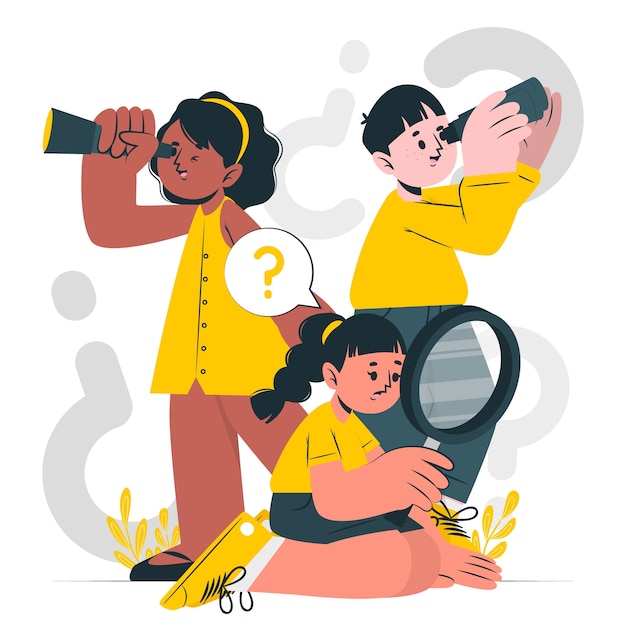 Quan sát và mô tả bằng hình vẽ đường đi của tia sáng từ không khí vào bản bán trụ. Rút ra nhận xét
I. Hiện tượng khúc xạ ánh sáng
Đường đi của tia sáng từ không khí vào bản bán trụ
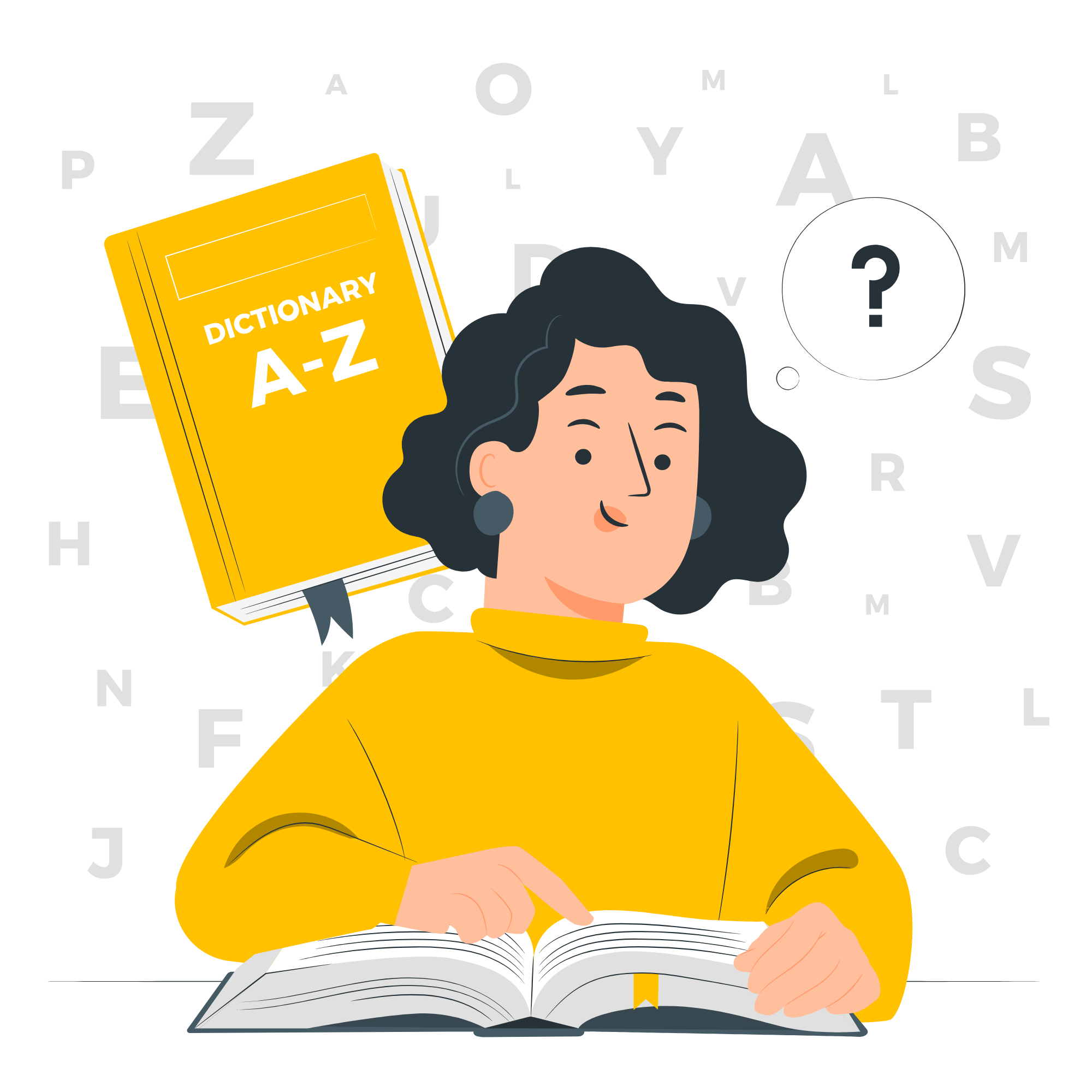 I. Hiện tượng khúc xạ ánh sáng
Kết quả
Khi truyền từ không khí sang thủy tinh, tia sáng bị lệch khỏi phương truyền ban đầu tại mặt phân cách 2 môi trường.
Kết quả tương tự khi chiếu tia sáng ở các vị trí và độ nghiêng khác nhau
I. Hiện tượng khúc xạ ánh sáng
Tia laser bị gãy tại mặt phân cách giữa không khí và lăng kính.
Ống hút bị gãy tại mặt phân cách giữa không khí và chất lỏng.
Hiện tượng khúc xạ ánh sáng là gì?
I. Hiện tượng khúc xạ ánh sáng
Khi truyền từ môi trường trong suốt này sang môi trường trong suốt khác, tia sáng có thế bị khúc xạ (bị lệch khỏi phương truyền ban đầu) tại mặt phân cách giữa hai môi trường.
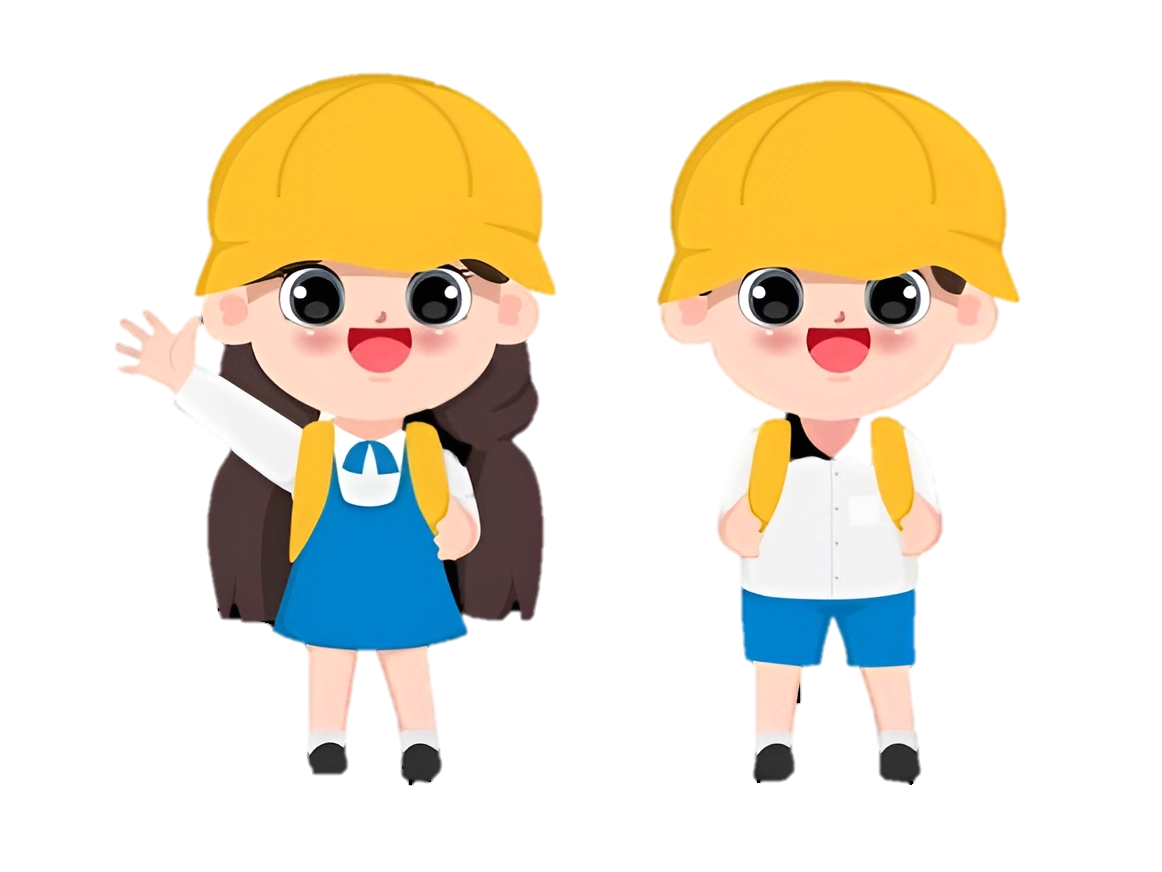 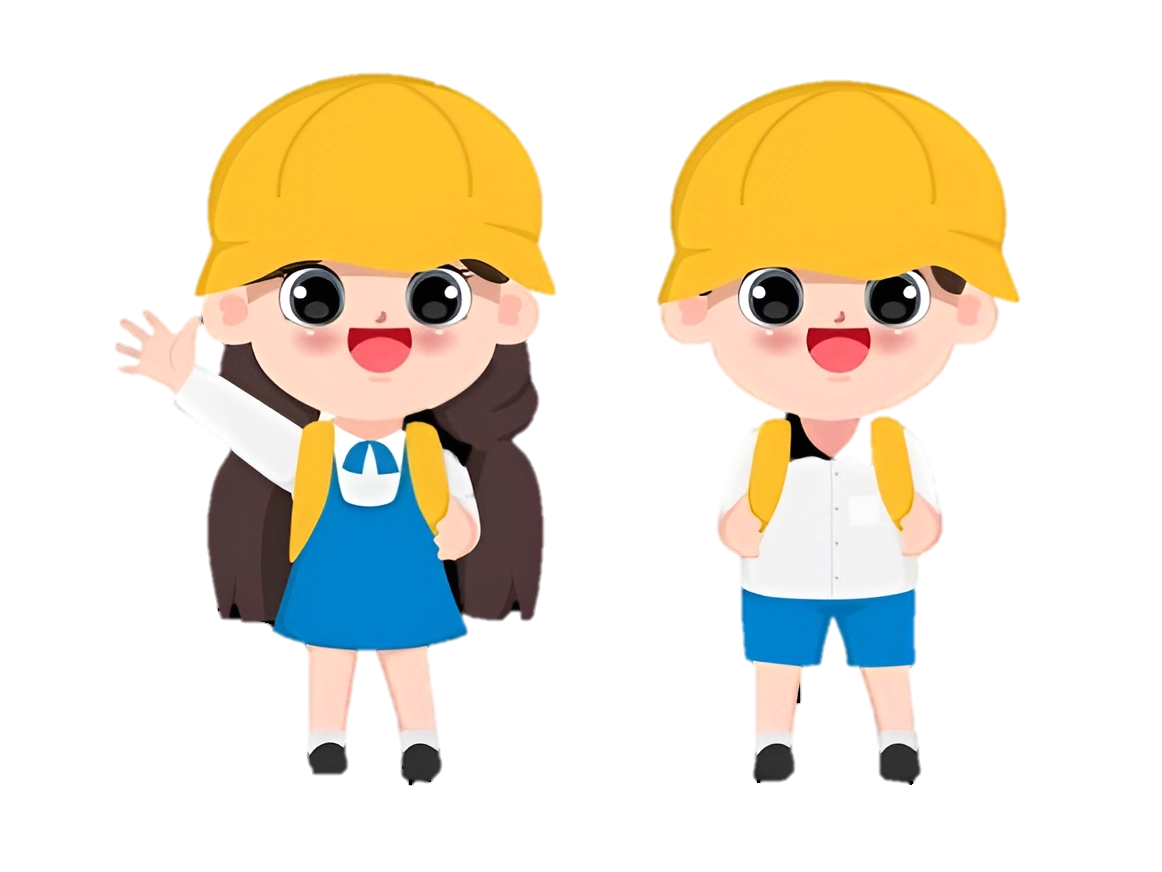 Hiện tượng nào sau đây liên quan đến sự khúc xạ ánh sáng?
Tia sáng mặt trời bị hắt trở lại môi trường cũ khi gặp mặt nước
Tia sáng mặt trời bị lệch khỏi phương truyền ban đầu khi đi từ không khí vào nước.
Tia sáng mặt trời bị lệch khỏi phương truyền ban đầu khi đi từ không khí vào nước.
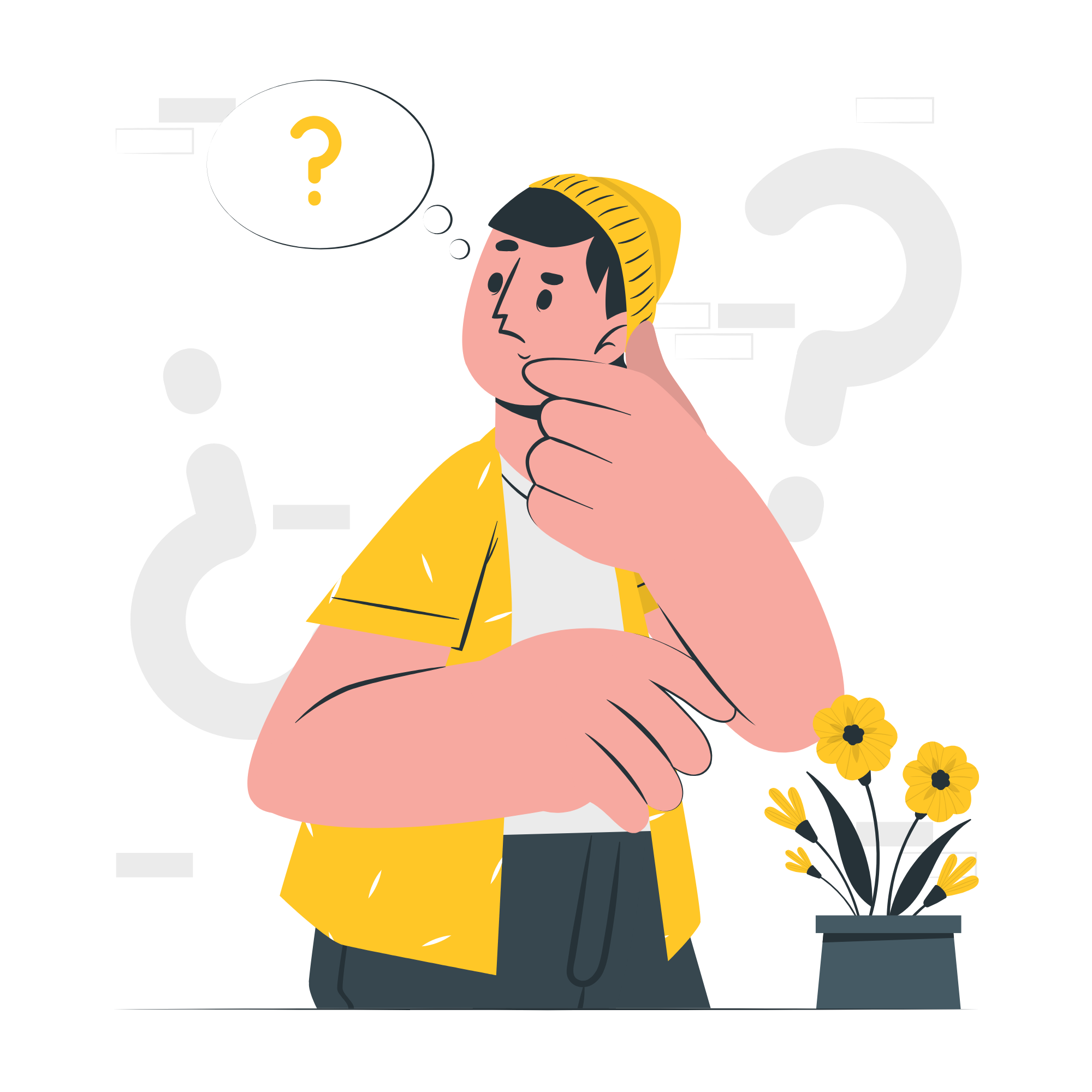 Mô tả và giải thích đường đi của tia sáng trong hình sau
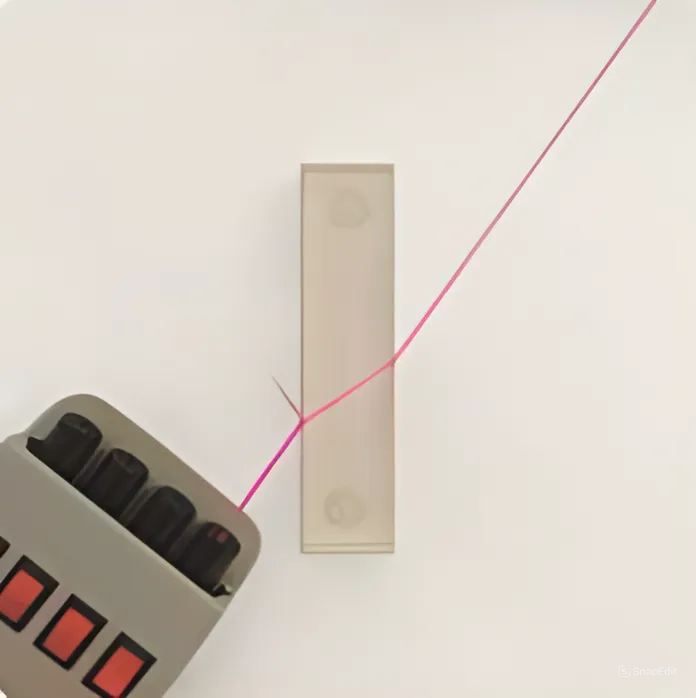 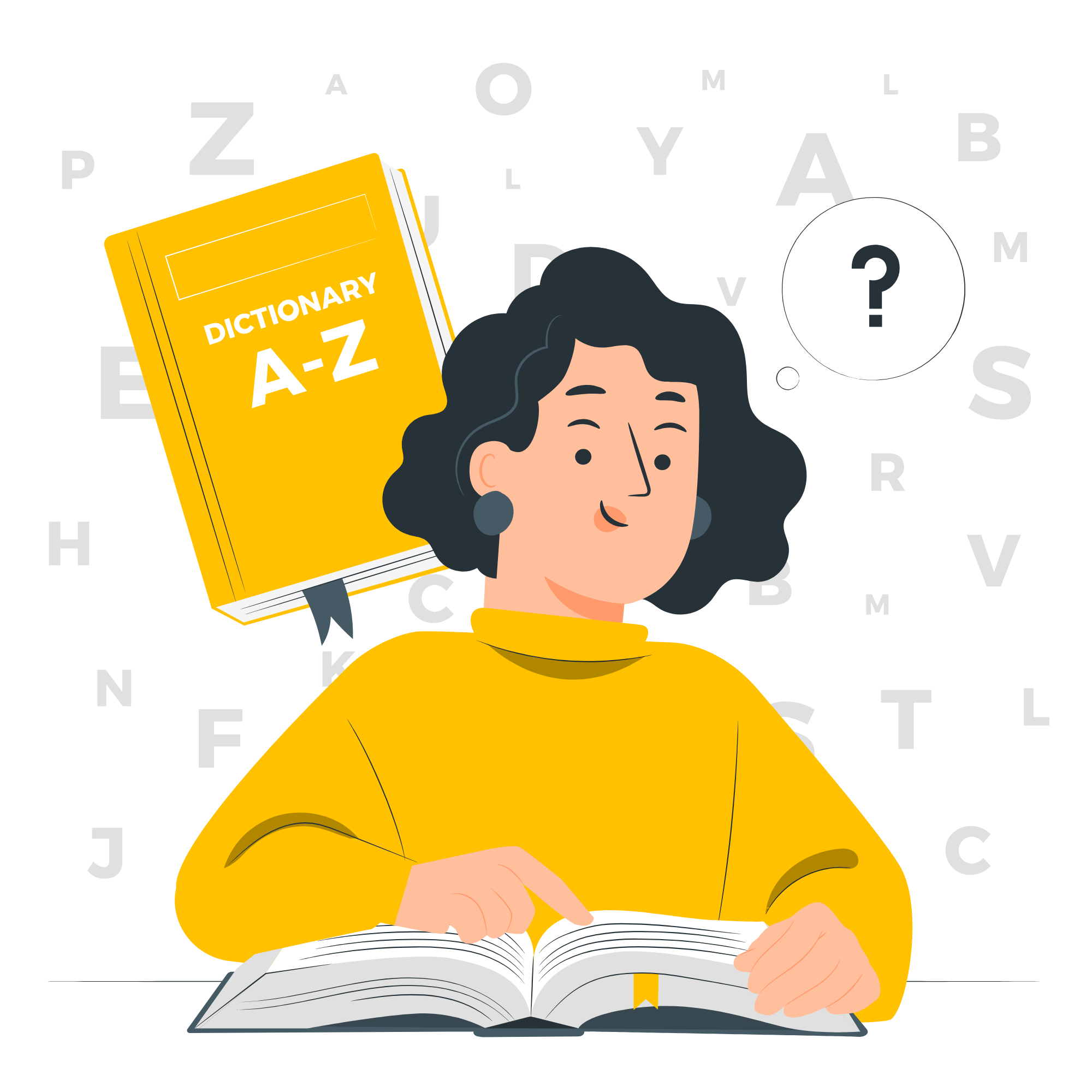 KK: Tia sáng bắt đầu từ không khí theo đường thẳng.
KK → TT: Tia sáng bị gãy khúc tại bề mặt phân cách giữa không khí và khối thủy tinh
TT: Tia sáng truyền thẳng theo hướng chếch so với hướng ban đầu
TT → KK: Tia sáng bị gãy khúc tại bề mặt phân cách giữa không khí và khối thủy tinh
KK: Tia sáng rời khối thủy tinh và tiếp tục di chuyển trong không khí theo đường thẳng
I. Hiện tượng khúc xạ ánh sáng
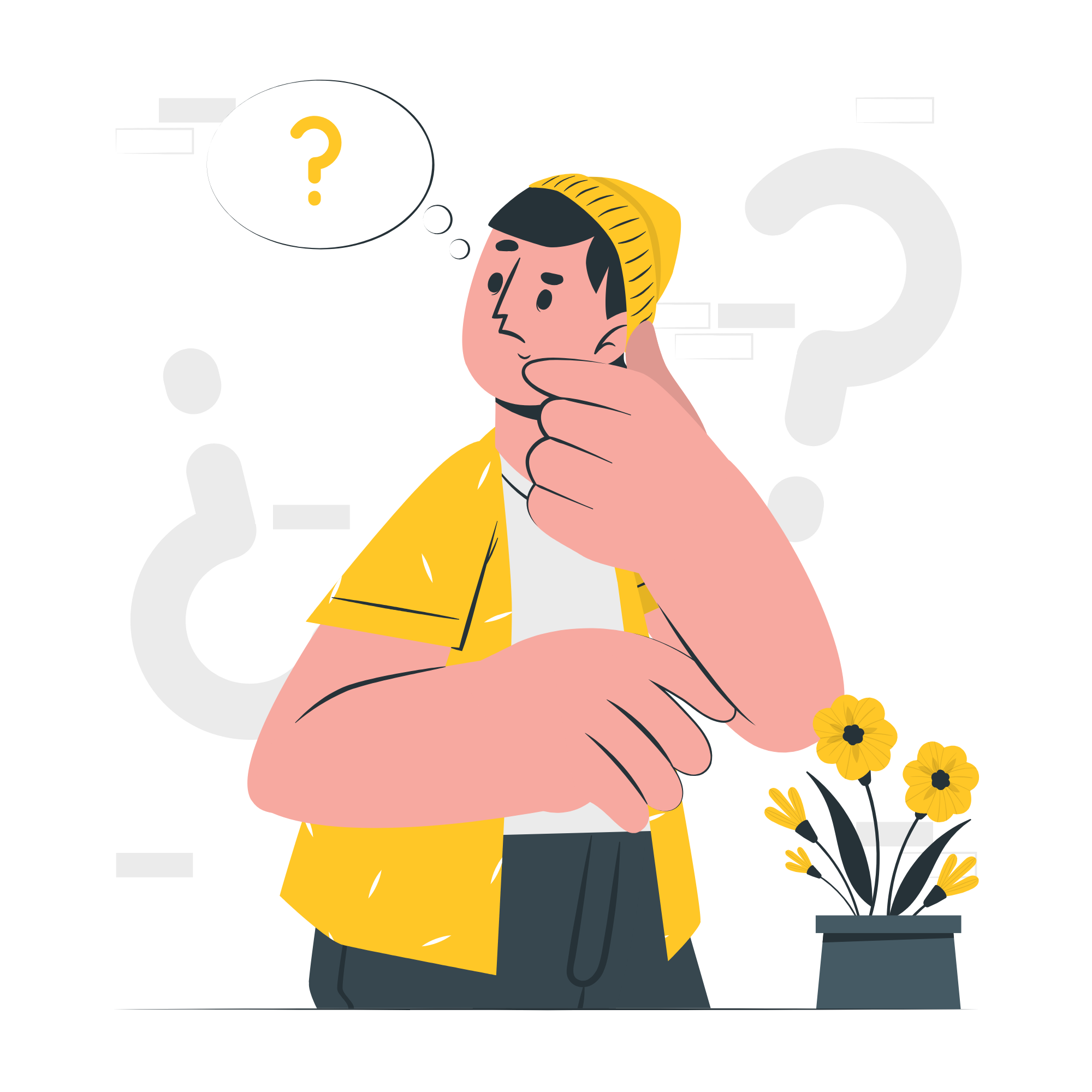 Nêu thêm một số hiện tượng khúc xạ ánh sáng trong đời sống.
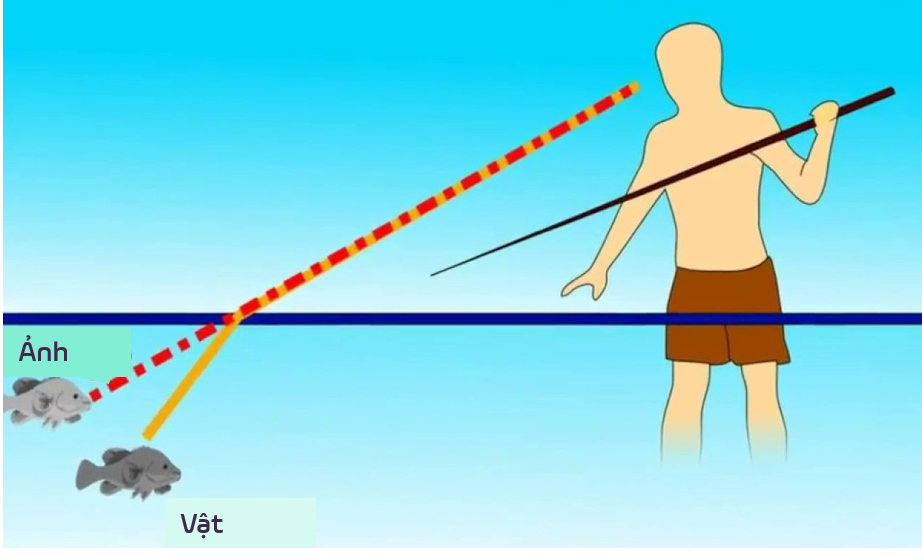 Trong đánh bắt, khi người đánh cá dùng lao phóng cá dưới nước thì họ sẽ không phóng trực tiếp vào con cá mà lại nhắm vào chỗ hơi xa hơn.
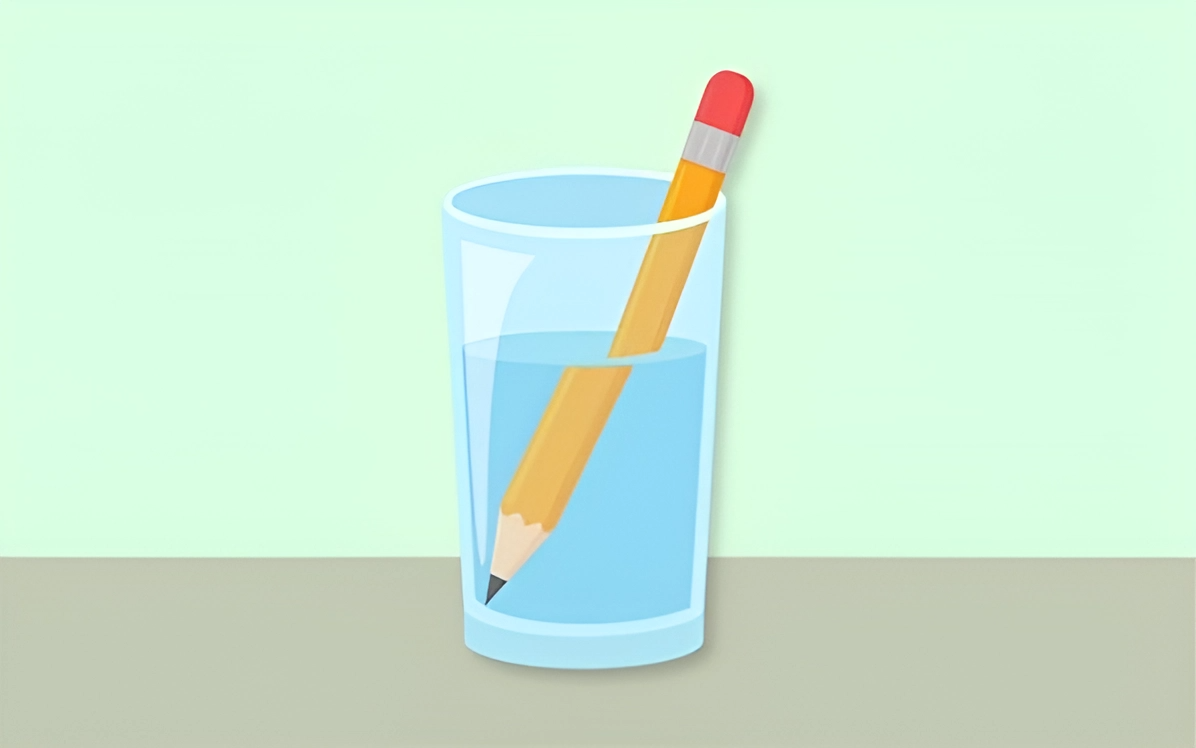 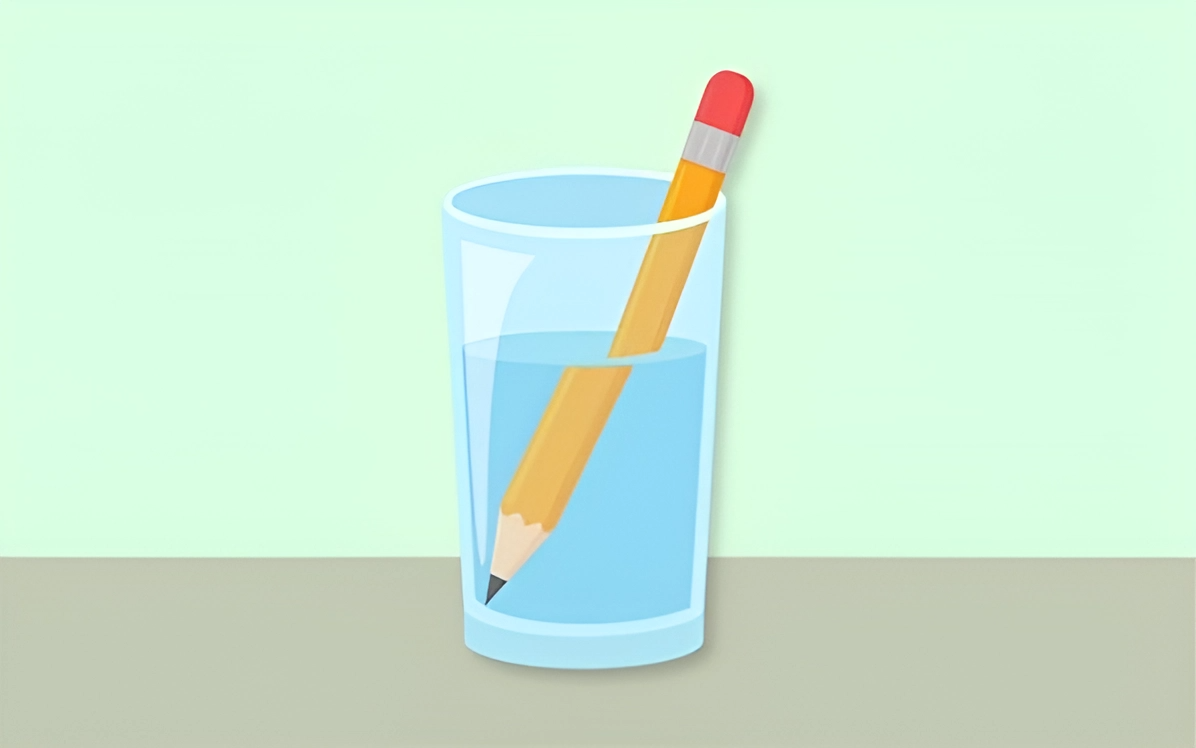 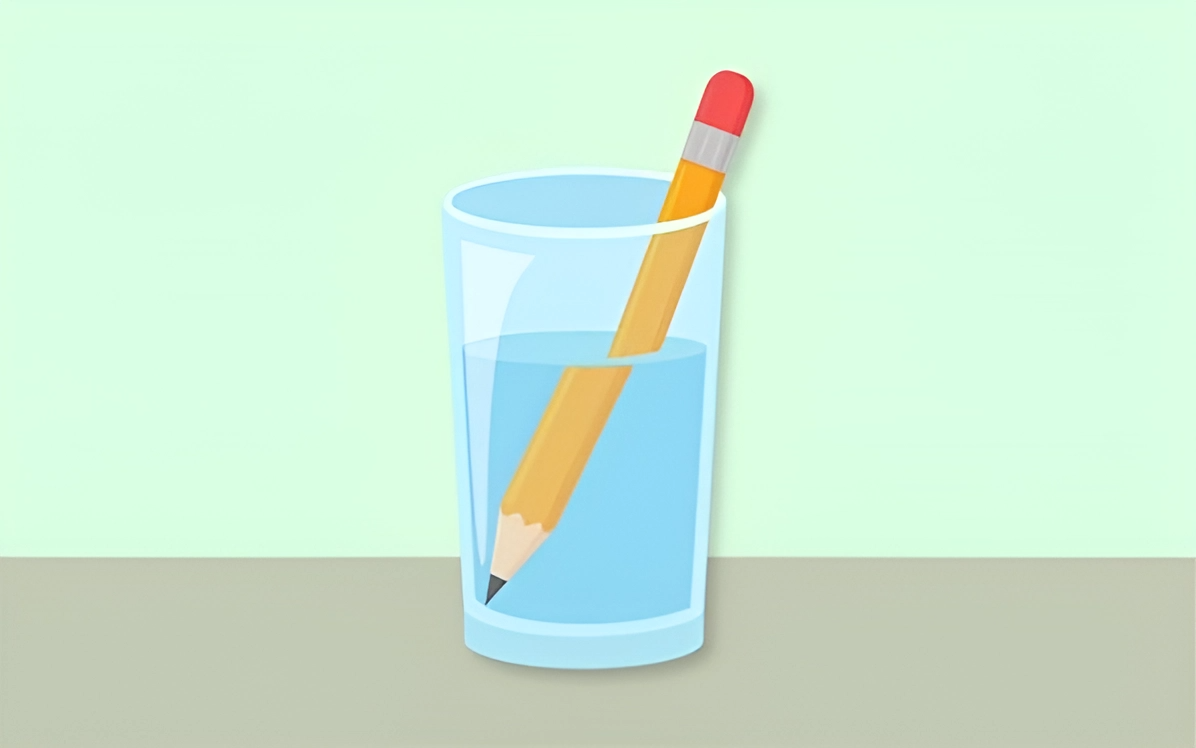 Ta thấy cây bút chì dường như bị gãy tại mặt nước?
Khi đứng trên thành hồ bơi, ta lại thấy đáy hồ bơi có vẻ gần mặt nước hơn so với thực tế?
II.2. Định luật khúc xạ ánh sáng
II.1. Chiết suất của môi trường
Chiết suất của một môi trường có giá trị bằng tỉ số tốc độ ánh sáng trong chân không (hoặc không khí) với tốc độ ánh sáng trong môi trường đó
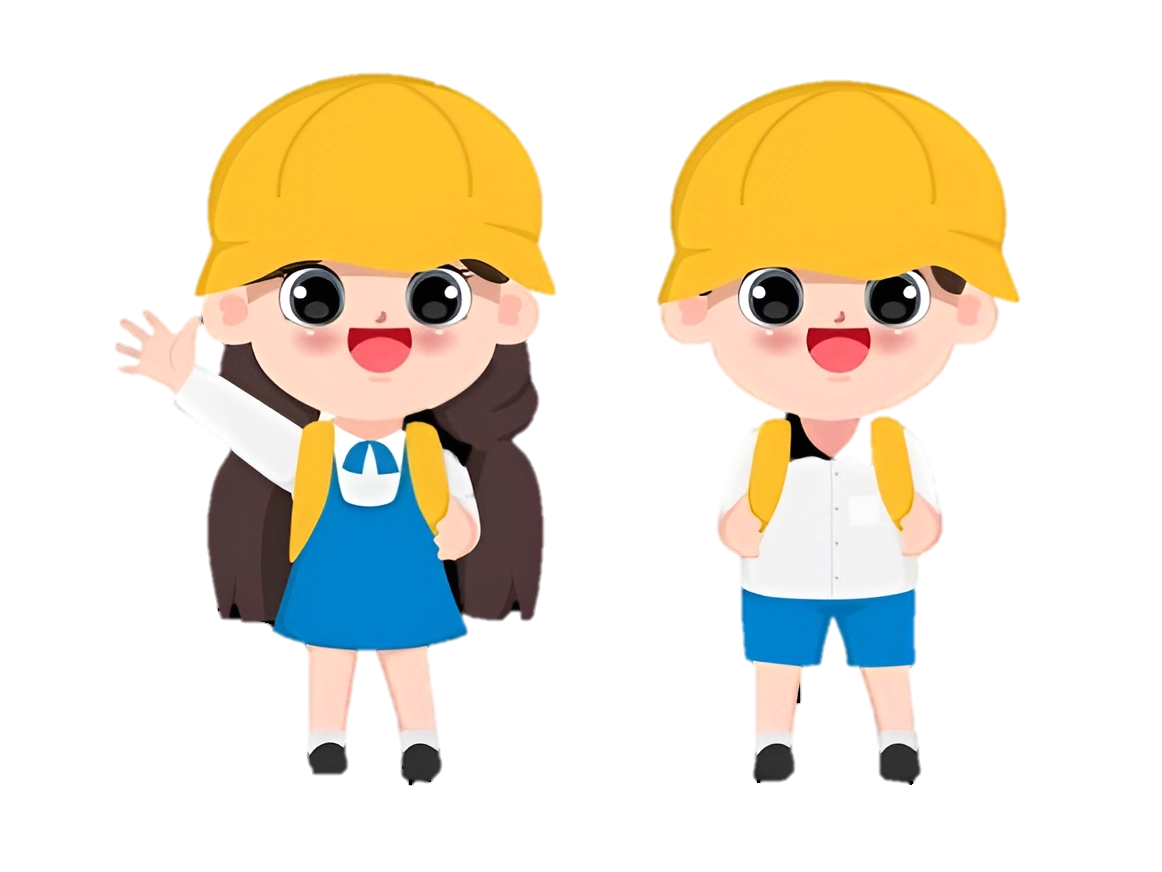 c: tốc độ của ánh sáng trong chân không
v: tốc độ của ánh sáng trong môi trường đó
c = 300 000 km/s
II.1. Chiết suất của môi trường
n21: chiết suất tỉ đối của môi trường 2 đối với môi trường 1
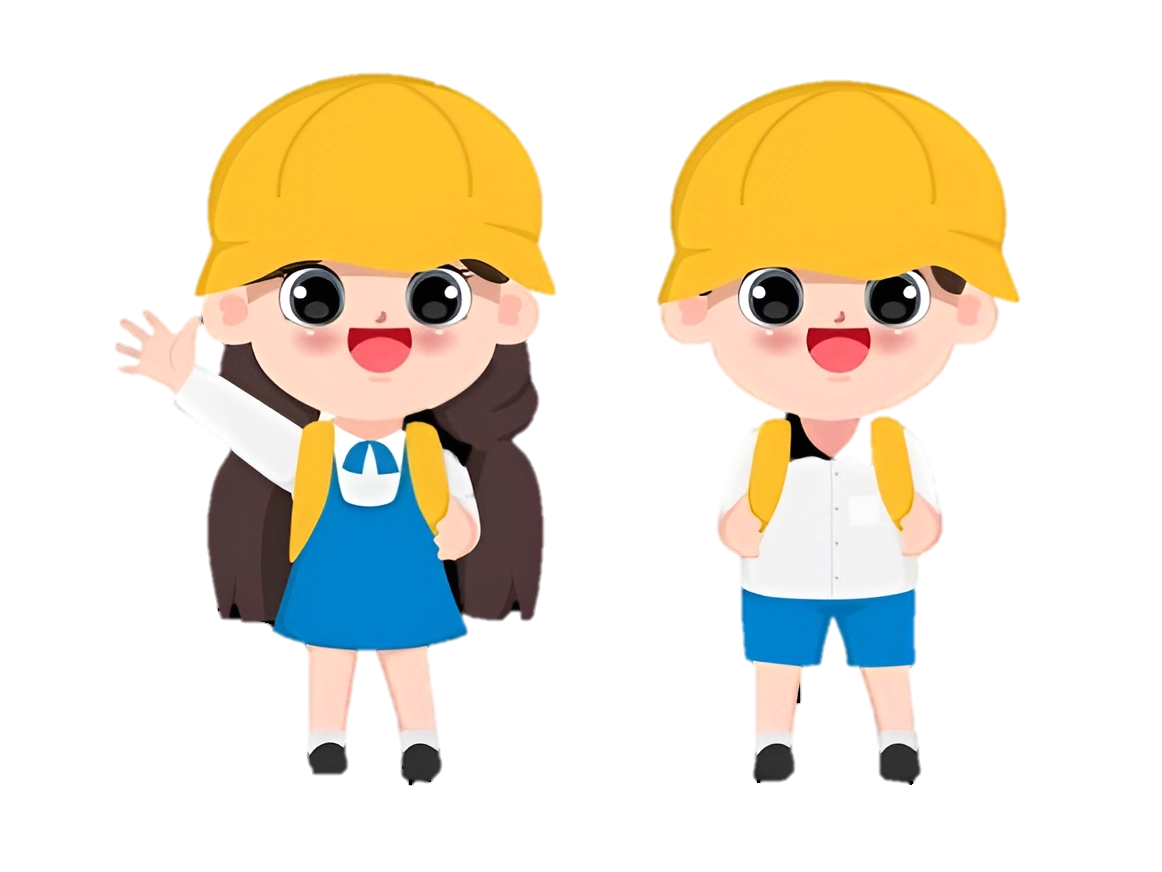 n2: chiết suất của môi trường 2
n1: chiết suất của môi trường 1
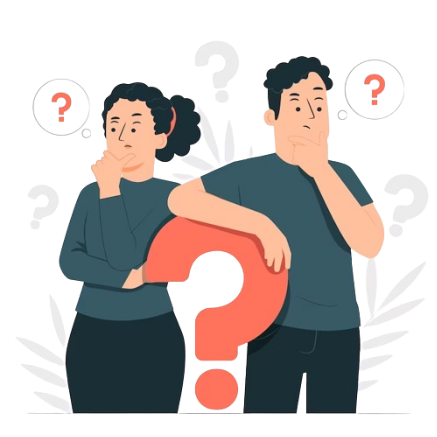 Trong bảng sau, tốc độ ánh sáng truyền trong môi trường nào là nhỏ nhất? Từ đó, cho biết chiết suất môi trường nào là lớn nhất.
Giải
Tốc độ: Không khí > Nước > Thủy tinh crown > Thủy tình flint > Kim cương
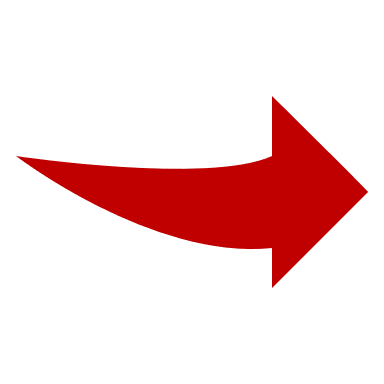 Tốc độ ánh sáng truyền trong môi trường kim cương là nhỏ nhất.
Tốc độ ánh sáng tỉ lệ nghịch với chiết suất môi trường
Tốc độ càng lớn, chiết suất càng nhỏ và ngược lại
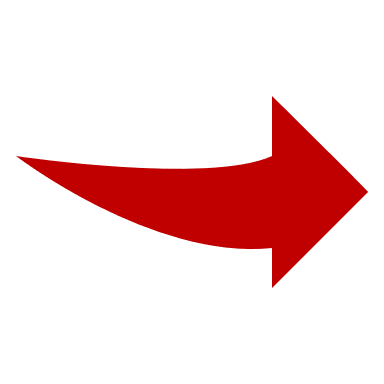 Chiết suất môi trường kim cương là lớn nhất.
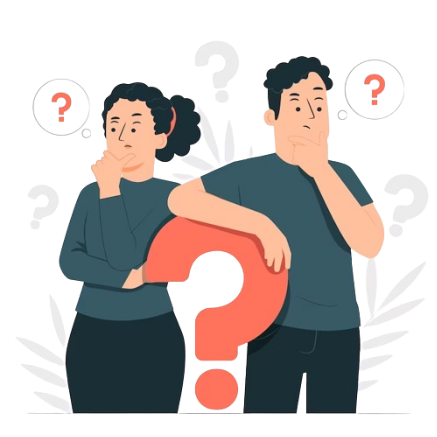 Tính chiết suất của môi trường không khí ở 0°C và 1 atm?
Giải
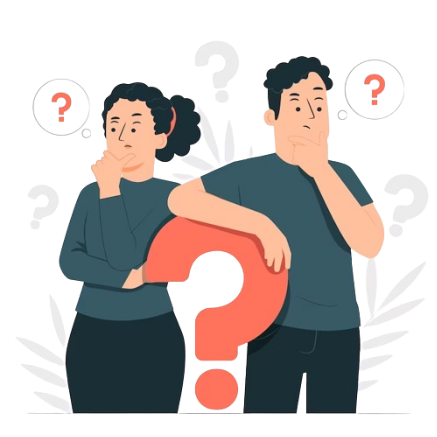 Tính chiết suất của mỗi loại thủy tinh
Giải
II.2. Định luật khúc xạ ánh sáng
AB: mặt phân cách giữa 2 môi trường
N
SI: tia tới
S
I: điểm tới
IR: tia khúc xạ
i
MN: pháp tuyến tại điểm tới I
Không khí
B
A
I
Nước
r
Mặt phẳng chứa tia tới và pháp tuyến được gọi là mặt phẳng tới.
M
R
Hình 3.4. Tia sáng bị khúc xạ
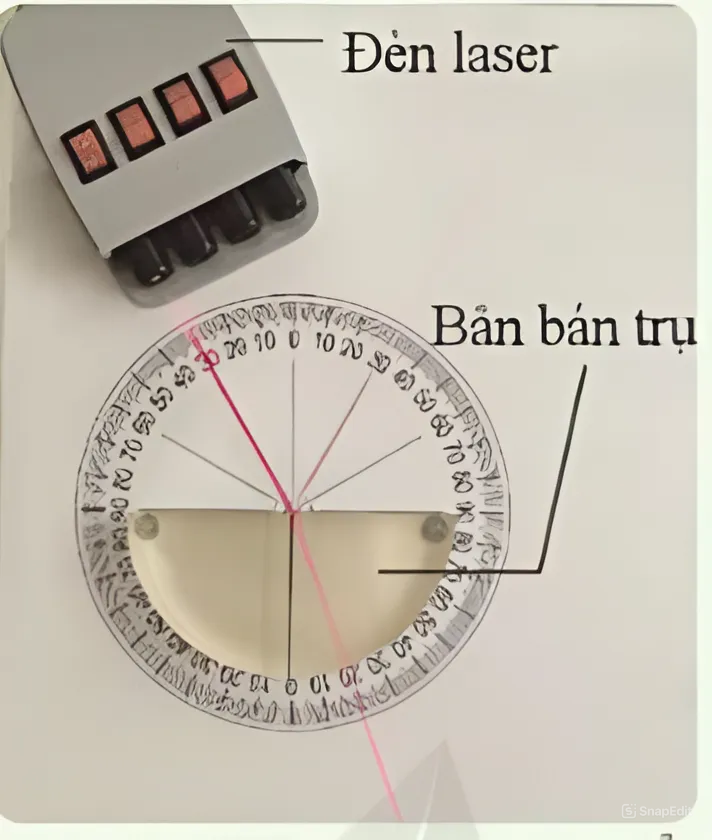 II.2. Định luật khúc xạ ánh sáng
Thí Nghiệm
Chuẩn bị: bản bán trụ bằng thủy tinh, đèn laser, bảng thép có gắn thước đo góc.
Tiến hành:
Bước 1: Bố trí thí nghiệm như hình
Bước 2: Điều chỉnh đèn chiếu góc bằng 0o 
Bước 3: Thay đổi các giá trị của góc tới
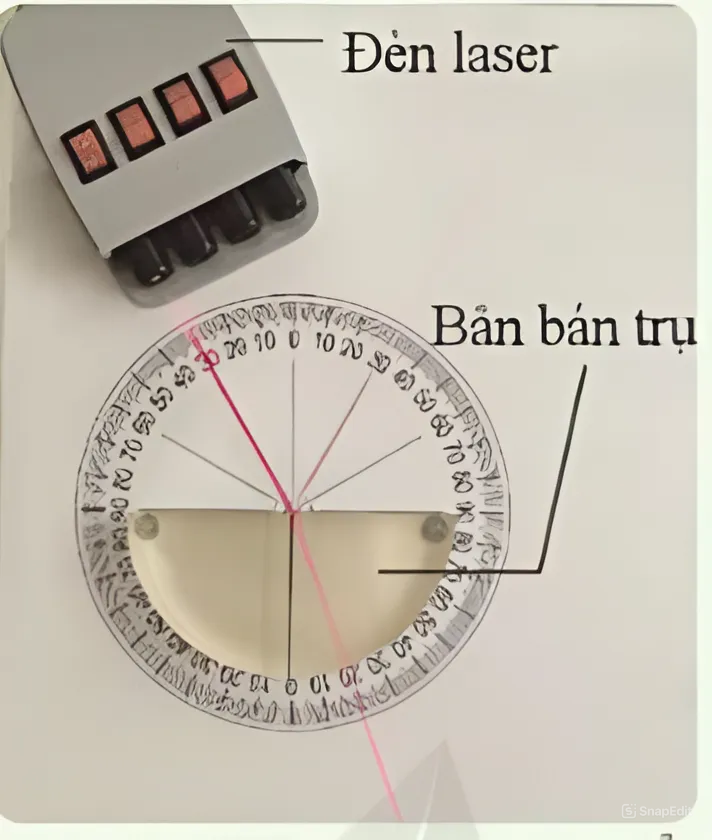 II.2. Định luật khúc xạ ánh sáng
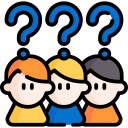 Trong hình bên, em hãy chỉ ra:
• Môi trường chứa tia tới.
• Môi trường chứa tia khúc xạ.
• Điểm tới và pháp tuyến của mặt phân cách tại điểm tới đó.
II.2. Định luật khúc xạ ánh sáng
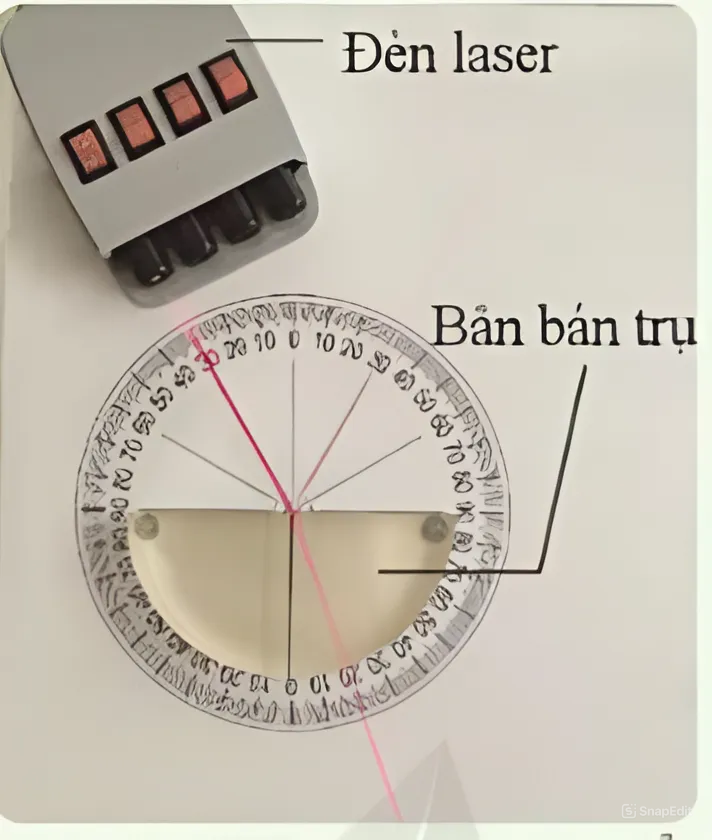 • Môi trường chứa tia tới: không khí
• Môi trường chứa tia khúc xạ: bản bán trụ bằng thủy tinh
N
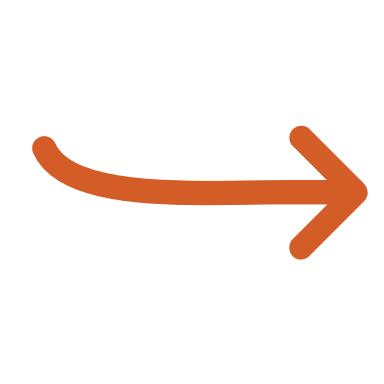 • Điểm tới: I (tại góc 30° ở góc phần tư thứ 2)
I
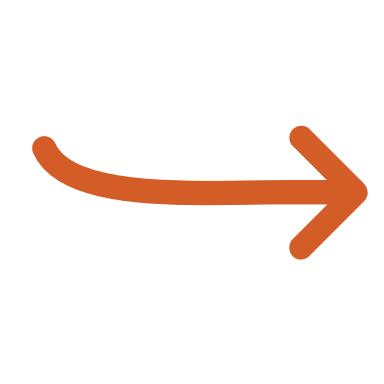 • Pháp tuyến: MN là đường thẳng nối 2 vị trí góc 0°
M
PHIẾU HỌC TẬP
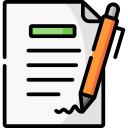 Điều chỉnh góc tới, quan sát góc phản xạ và hoàn thành bảng sau
Nhận xét về mối quan hệ giữa góc tới và góc phản xạ
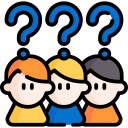 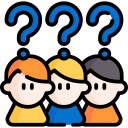 PHIẾU HỌC TẬP
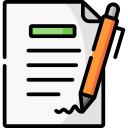 ≈ 42°
41°
40°
35°
30°
28°
10°
0°
X
0,46
0,67
0,93
0,51
0,53
0,58
0,67
X
1,52
1,52
1,52
1,52
1,52
1,52
1,52
PHIẾU HỌC TẬP
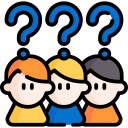 Khi góc tới tăng góc phản xạ tăng
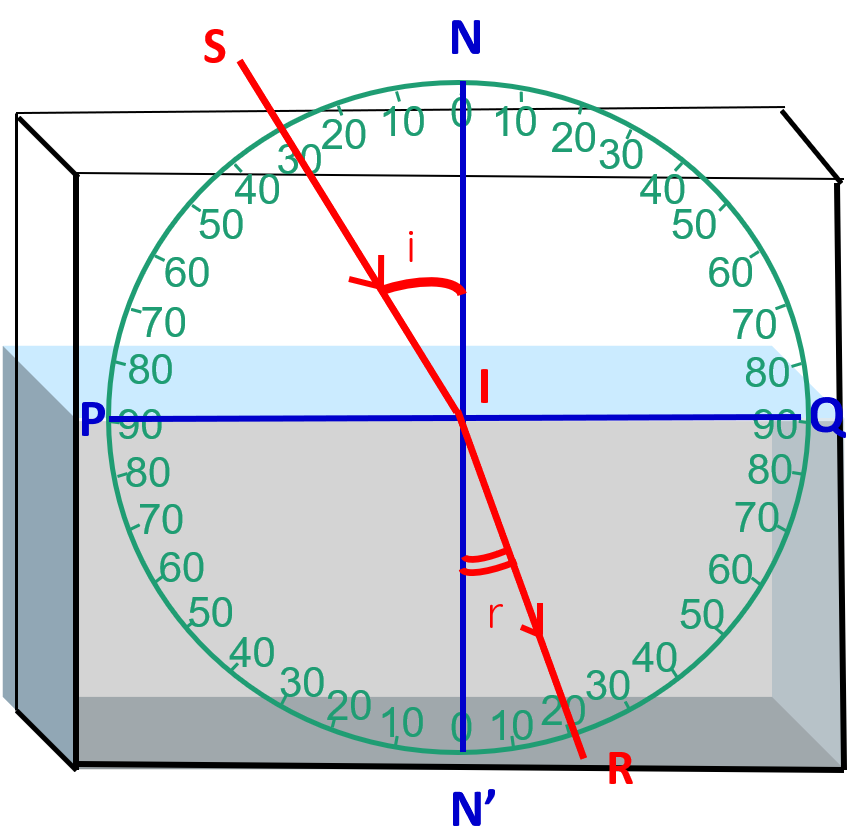 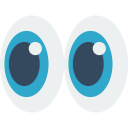 Tia khúc xạ nằm cùng mặt phẳng với tia tới và nằm khác bên của pháp tuyến.
II.2. Định luật khúc xạ ánh sáng
Tia khúc xạ nằm trong mặt phẳng tới và ở bên kia pháp tuyến so với tia sáng tới.
Đối với hai môi trường trong suốt nhất định, tỉ số giữa sin góc tới (sin i) và sin góc khúc xạ    (sin r) là một hằng số.
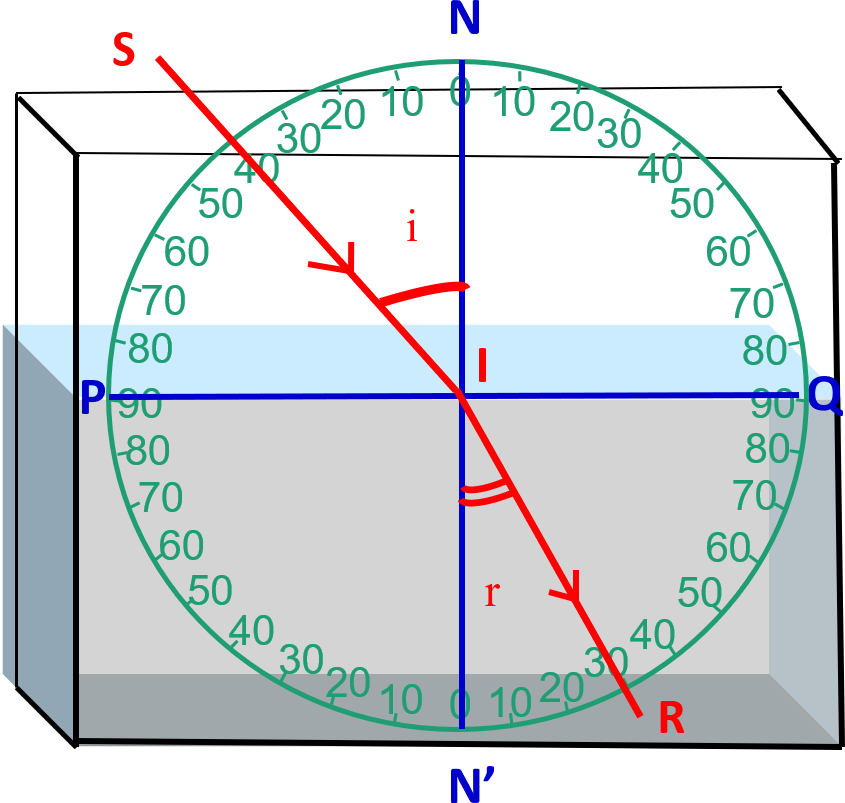 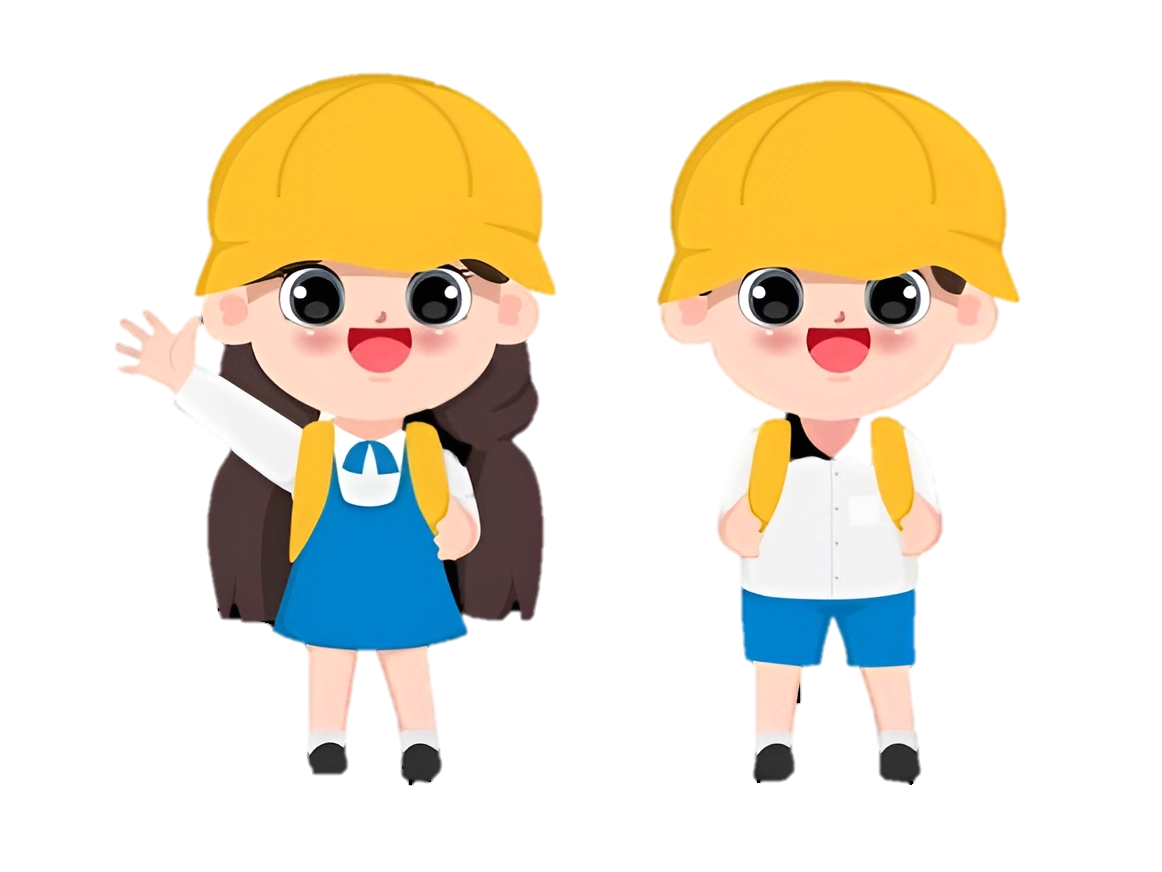 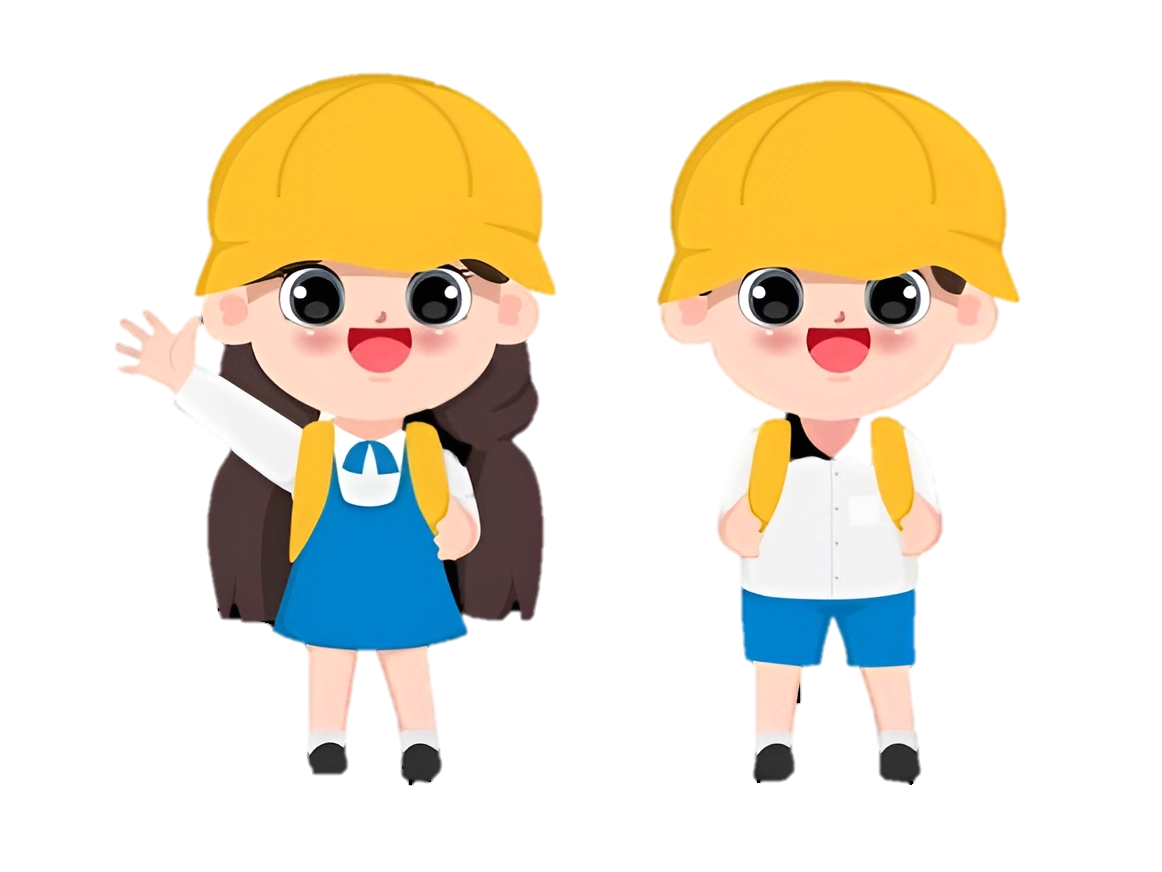 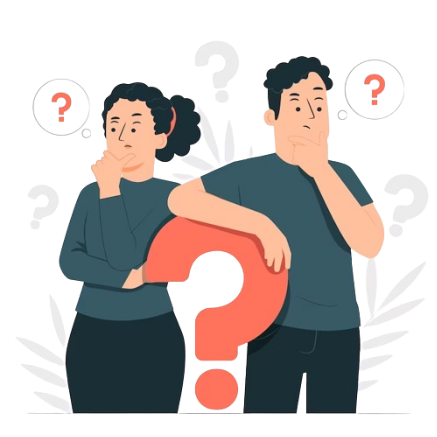 Biết góc tới i, góc khúc xạ r, tính chiết suất n.
Một tia sáng truyền từ không khí dưới góc tới i = 30° vào thuỷ tinh. Biết góc khúc xạ r = 19°. Tính chiết suất của thuỷ tinh.
Lời giải:
Chùm sáng từ Mặt Trời chiếu đến mặt nước với góc tới 
i = 30°, tỉnh góc khúc xạ r. Vẽ hình mô tả hiện tượng xảy ra.
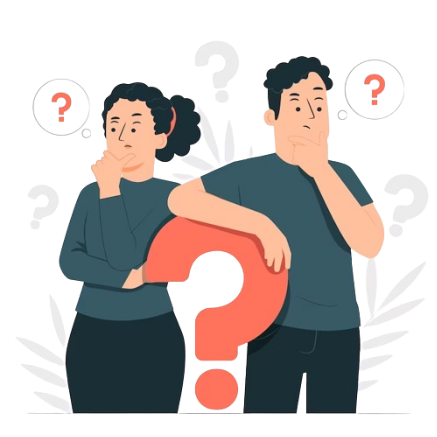 Lời giải:
i = 22o
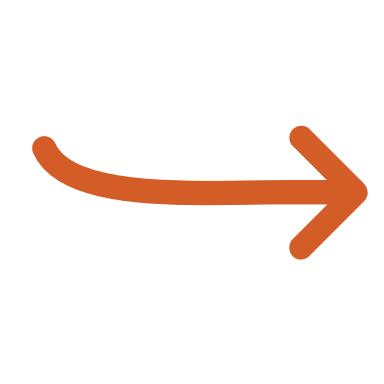 Vận dụng
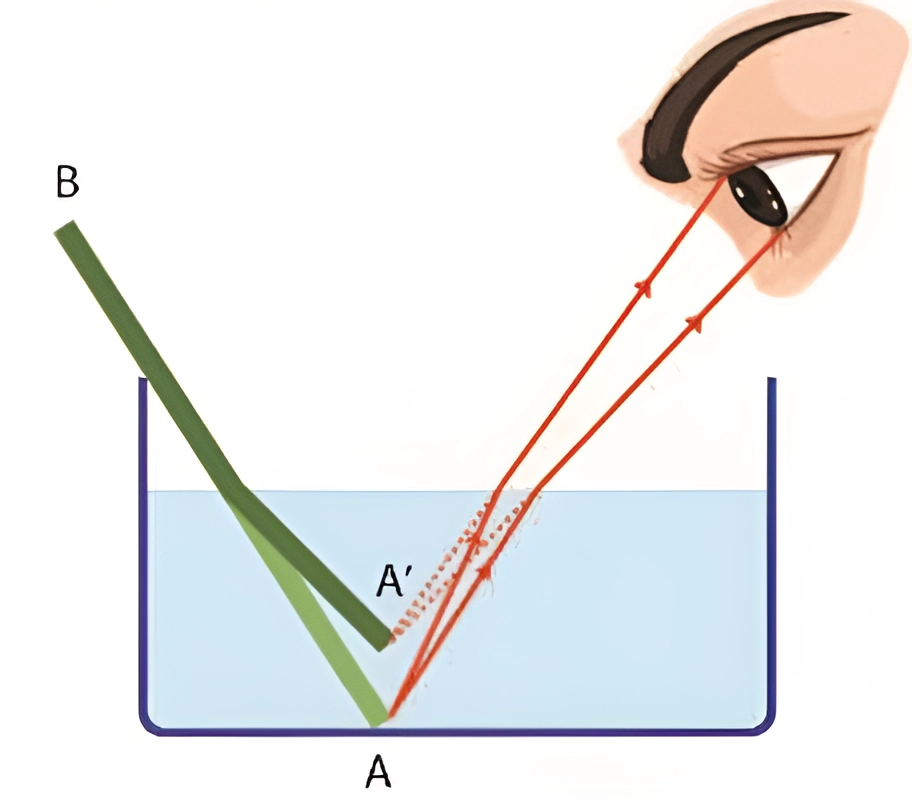 Các tia sáng xuất phát từ đầu A, truyền trong nước → bị khúc xạ ở mặt phân cách nước - không khí → truyền đến mắt người quan sát.
Mắt nhìn tia khúc xạ thấy đầu A của ống hút như nằm ở vị trí A’
→ gần mặt nước hơn.
Hiện tượng “nâng ảnh” do khúc xạ ánh sáng
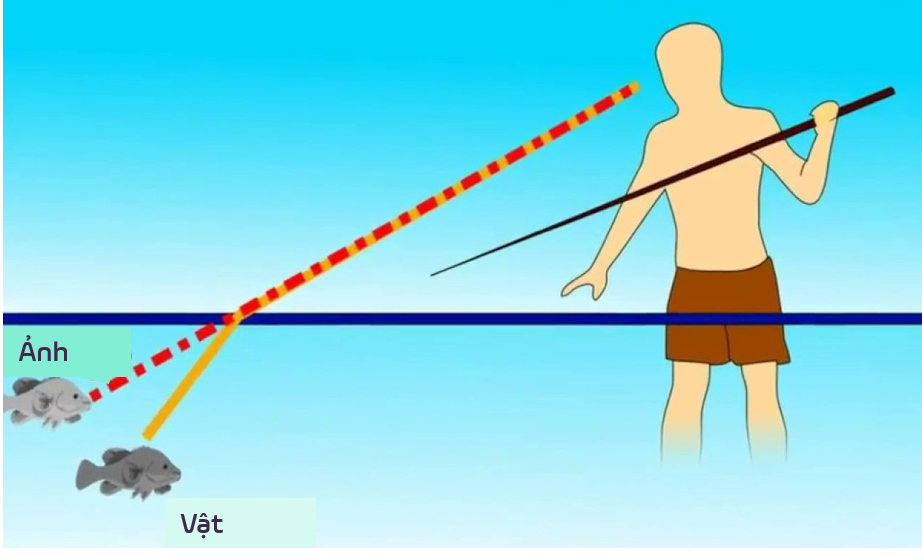 Hiện tượng “nâng ảnh”
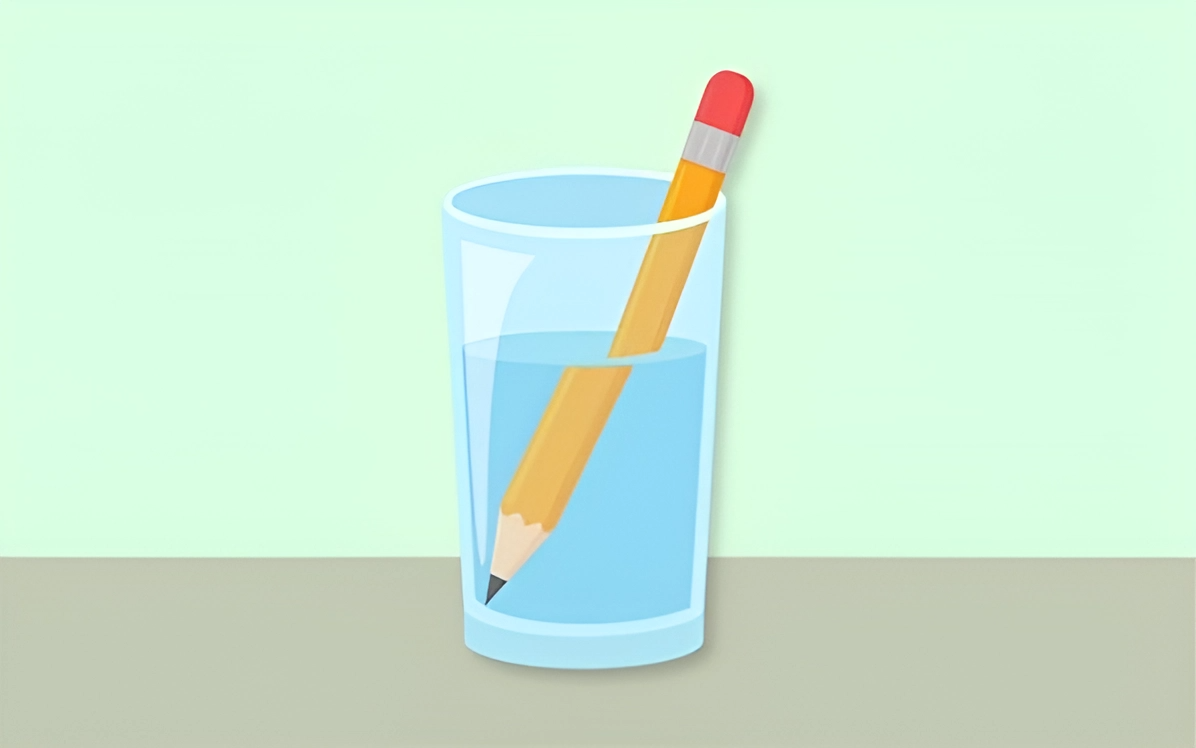 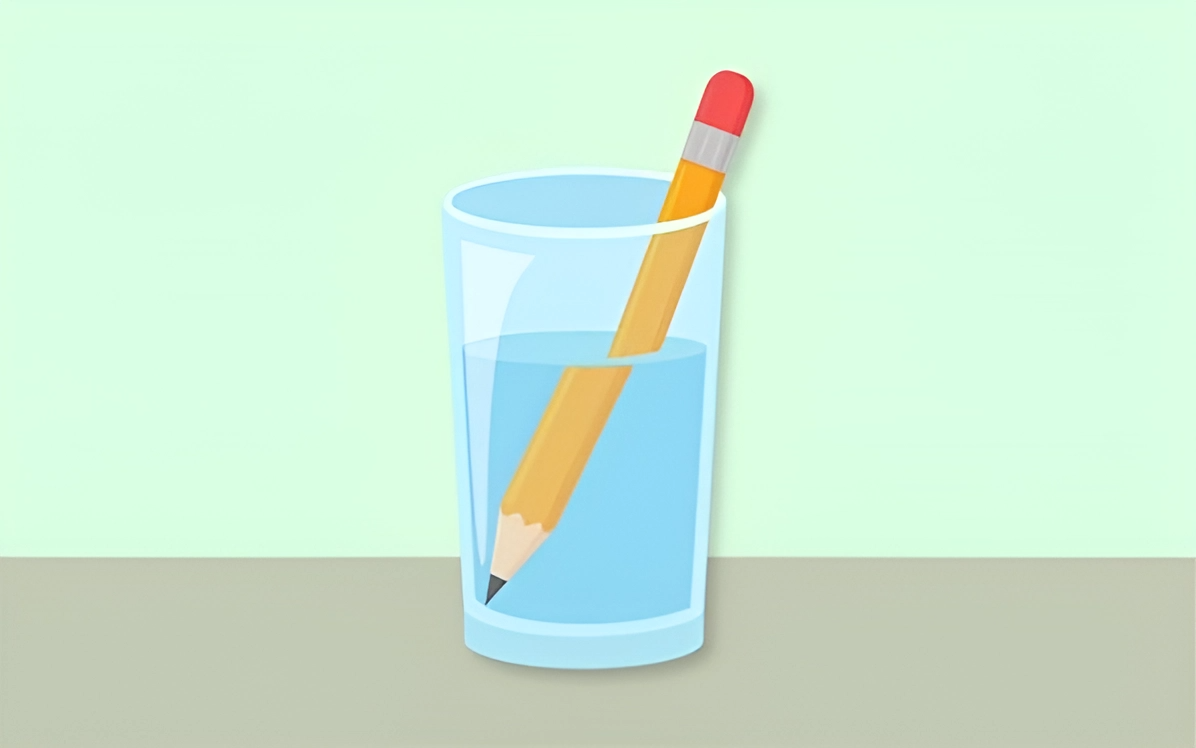 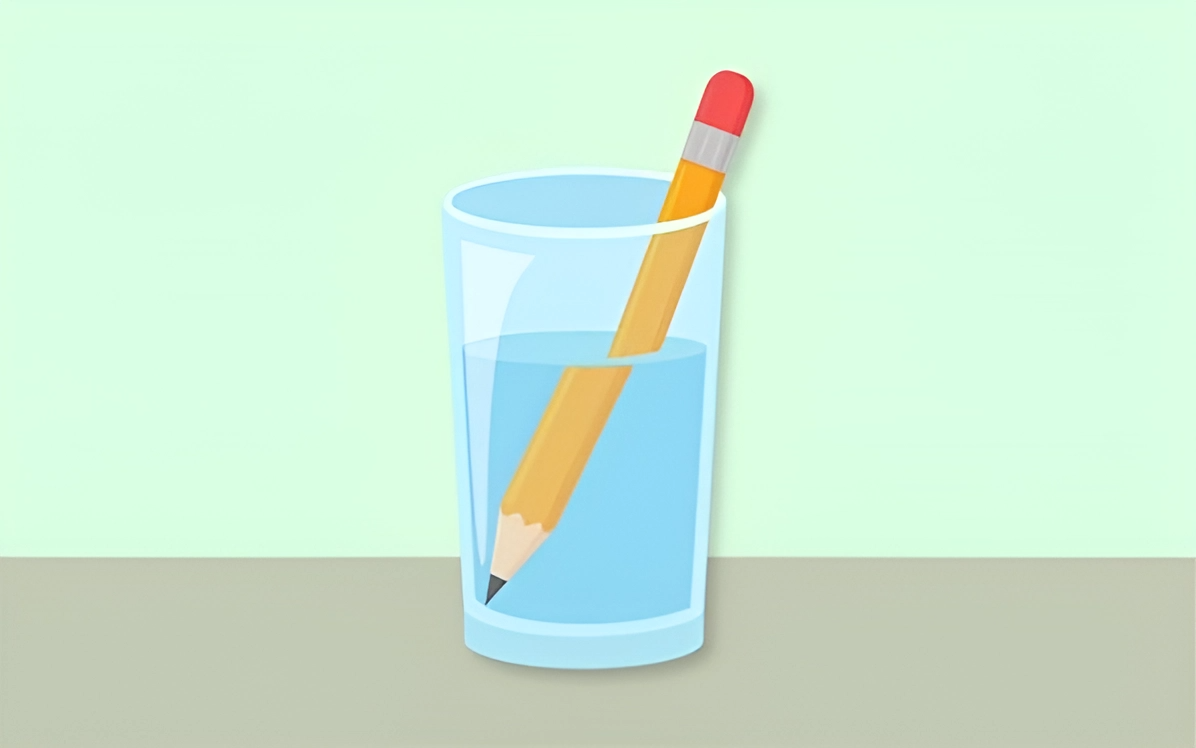 Vì sao ta thấy cây bút chì dường như bị gãy tại mặt nước?
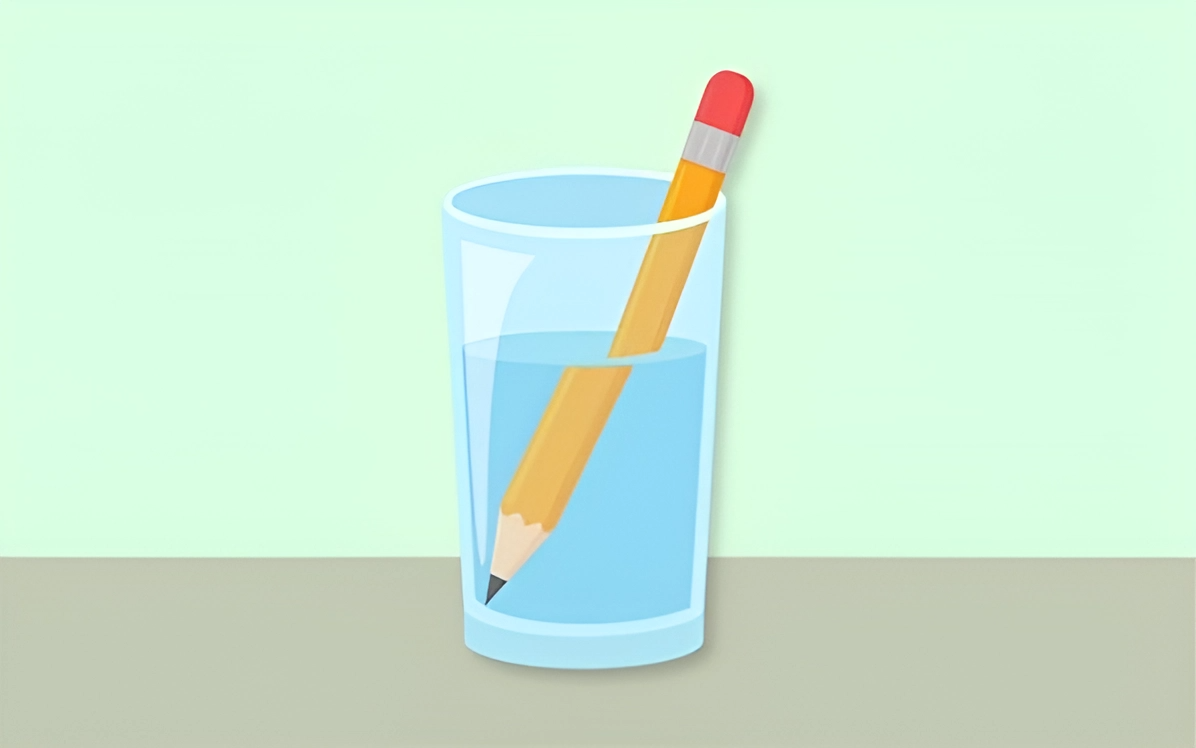 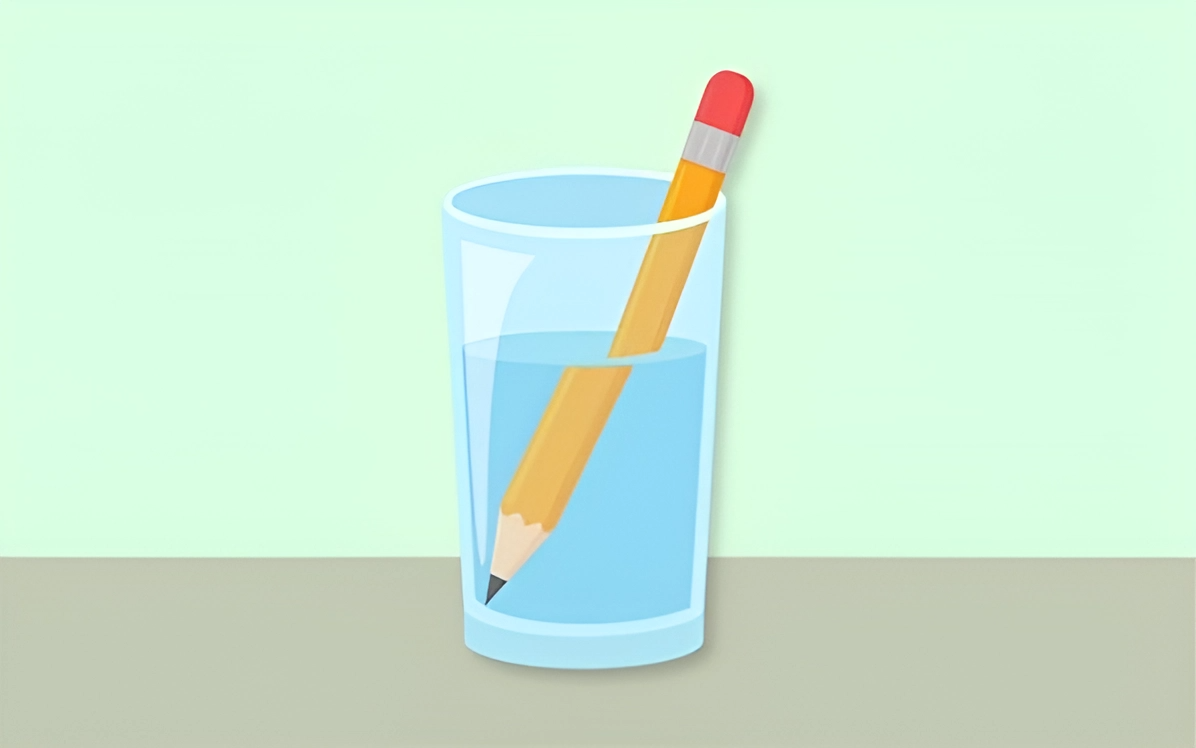 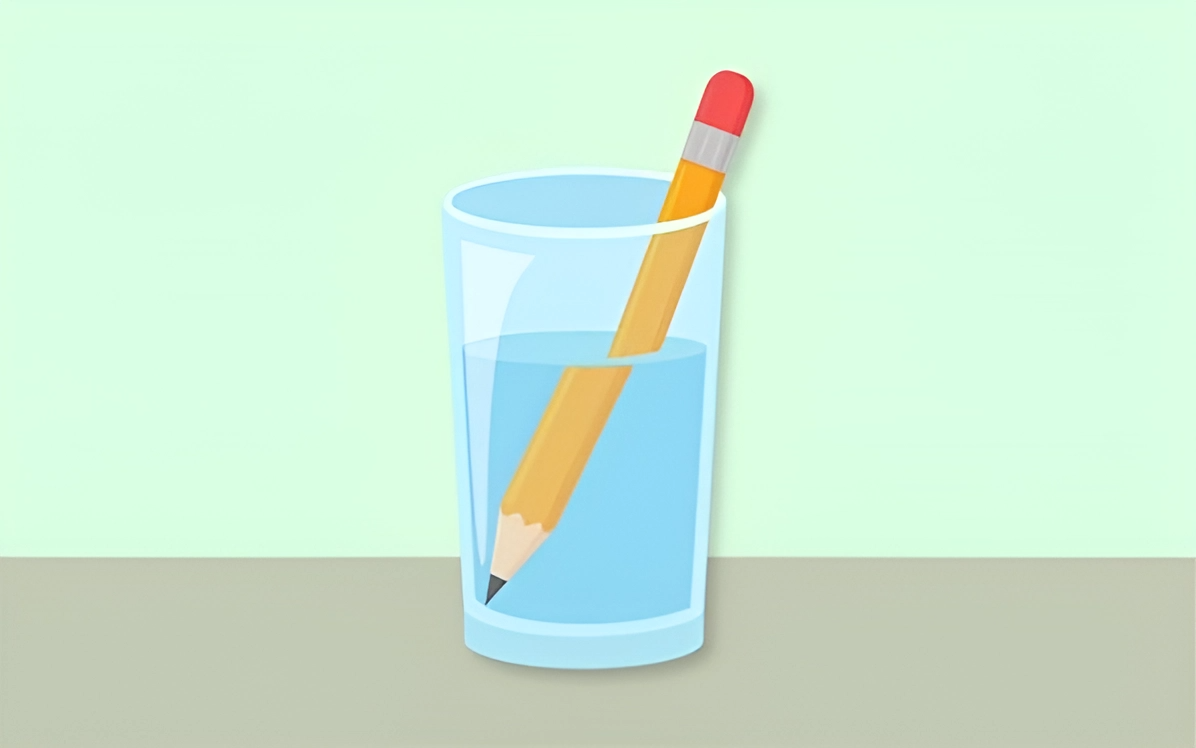 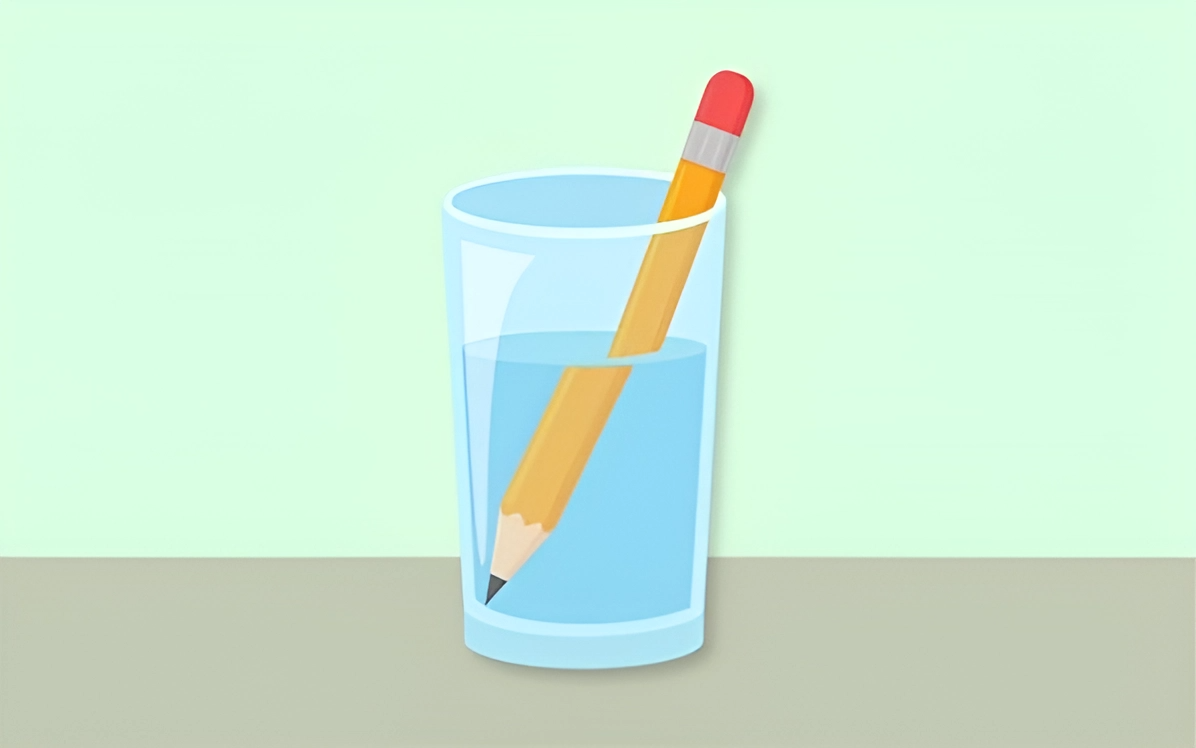 Khi các tia sáng truyền từ đầu bút trong nước vào không khí
Đường đi của các tia sáng này bị khúc xạ
Những tia khúc xạ này lọt vào mắt ta
Mắt ta sẽ nhìn thấy đầu bút bị lệch
→ Cây bút dường như bị gãy
Vì sao khi đứng trên thành hồ bơi, ta lại thấy đáy hồ bơi có vẻ gần mặt nước hơn so với thực tế?
Hiện tượng “nâng ảnh” do khúc xạ ánh sáng
Các tia sáng truyền từ đáy hồ đến mắt ta bị khúc xạ ở mặt phân cách giữa nước và không khí
Dẫn đến chúng ta sẽ nhìn thấy đáy hồ bơi dường như đang ở vị trí gần mặt nước hơi so với thực tế
3. 
PHẢN XẠ TOÀN PHẦN
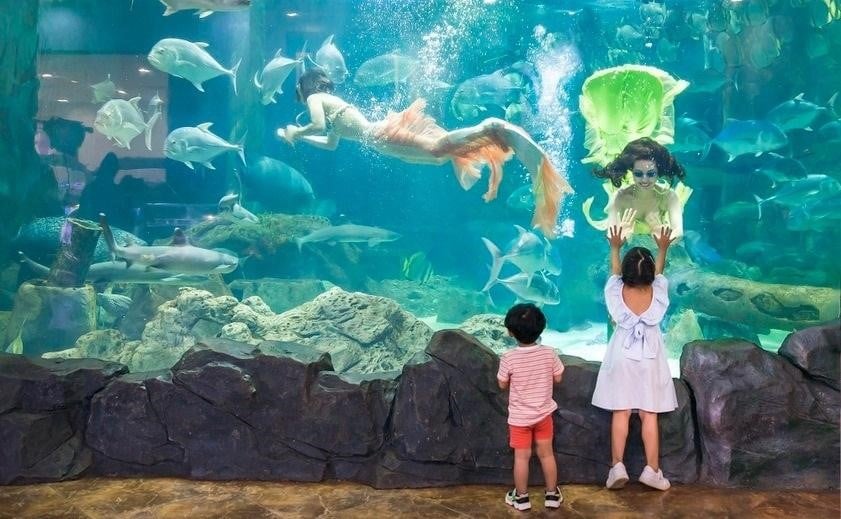 Nếu ánh sáng truyền từ nước hoặc thuỷ tinh sang không khí thì có phải lúc nào ta cũng thấy tia khúc xạ?
III. Hiện Tượng Phản Xạ Toàn Phần
THÍ NGHIỆM
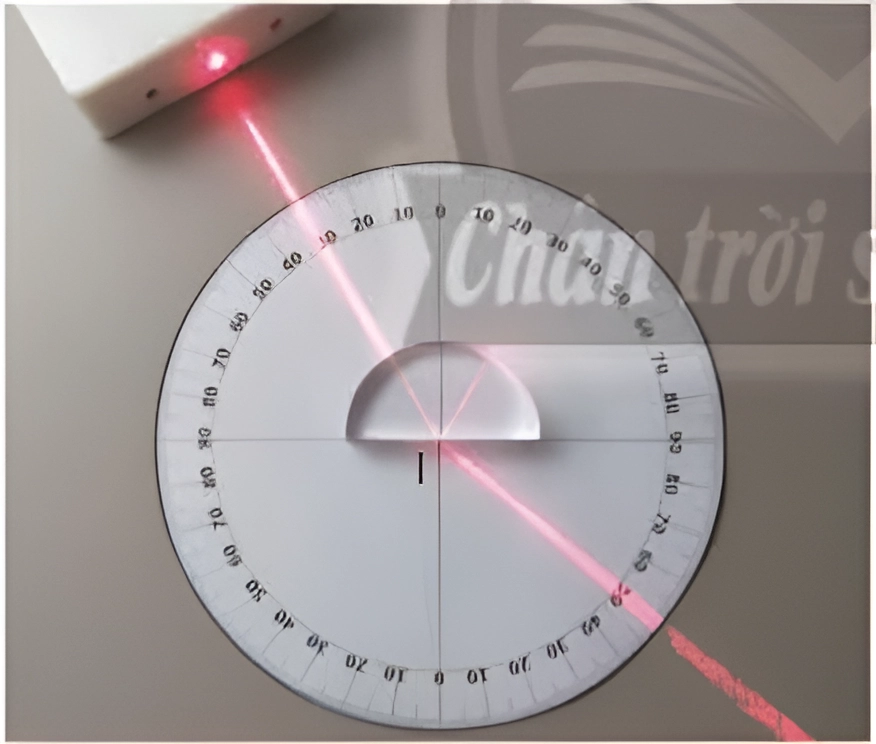 Chuẩn Bị
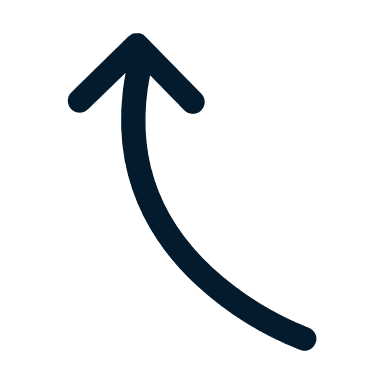 Nguồn sáng hẹp
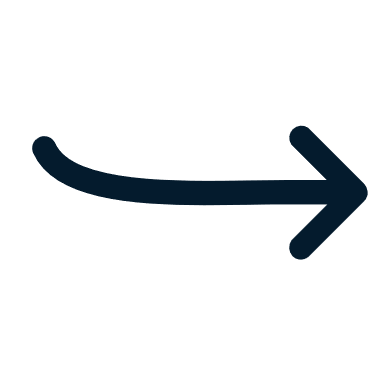 Bản bán trụ bằng thủy tinh
Tấm nhựa in vòng chia độ
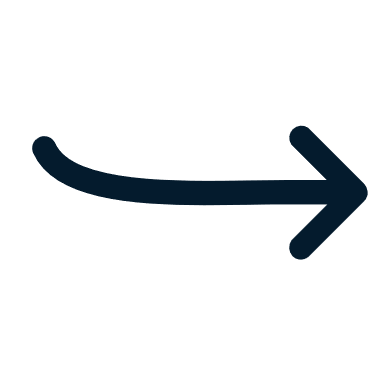 III. Hiện Tượng Phản Xạ Toàn Phần
THÍ NGHIỆM
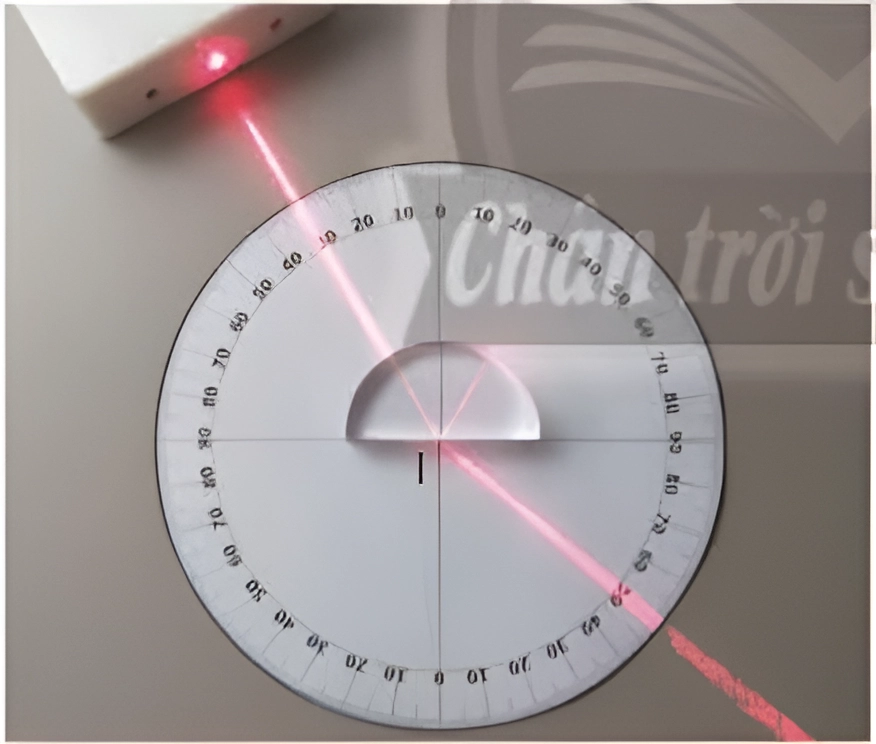 Tiến Hành
Bước 1: Bố trí thí nghiệm như hình
Bước 2: Chiếu tia sáng vào mặt cong của bản bán trụ;  phương tia sáng đi qua tâm I
Bước 3: Tăng dần giá trị góc tới i
Quan sát đường đi của tia sáng và ghi lại các giá trị góc tới
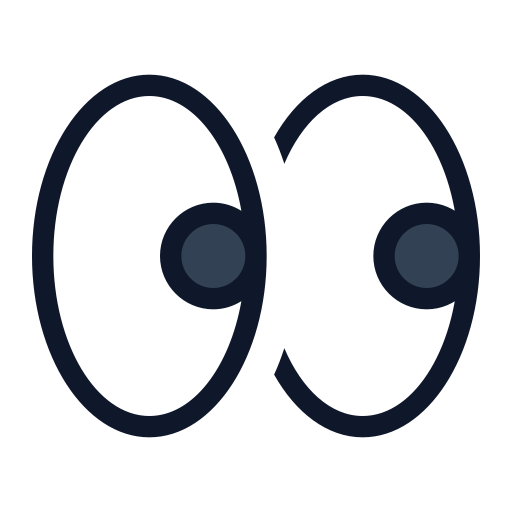 III. Hiện Tượng Phản Xạ Toàn Phần
PHIẾU HỌC TẬP
Tiến hành thí nghiệm và thực hiện các yêu cầu sau:
a) So sánh chiết suất của môi trường chứa tia tới và môi trường chứa tia khúc xạ.
b) Nhận xét về độ sáng của tia phản xạ, tia khúc xạ so với tia tới
c) Dưới góc tới i bằng bao nhiêu thì ta bắt đầu không quan sát thấy tia khúc xạ?
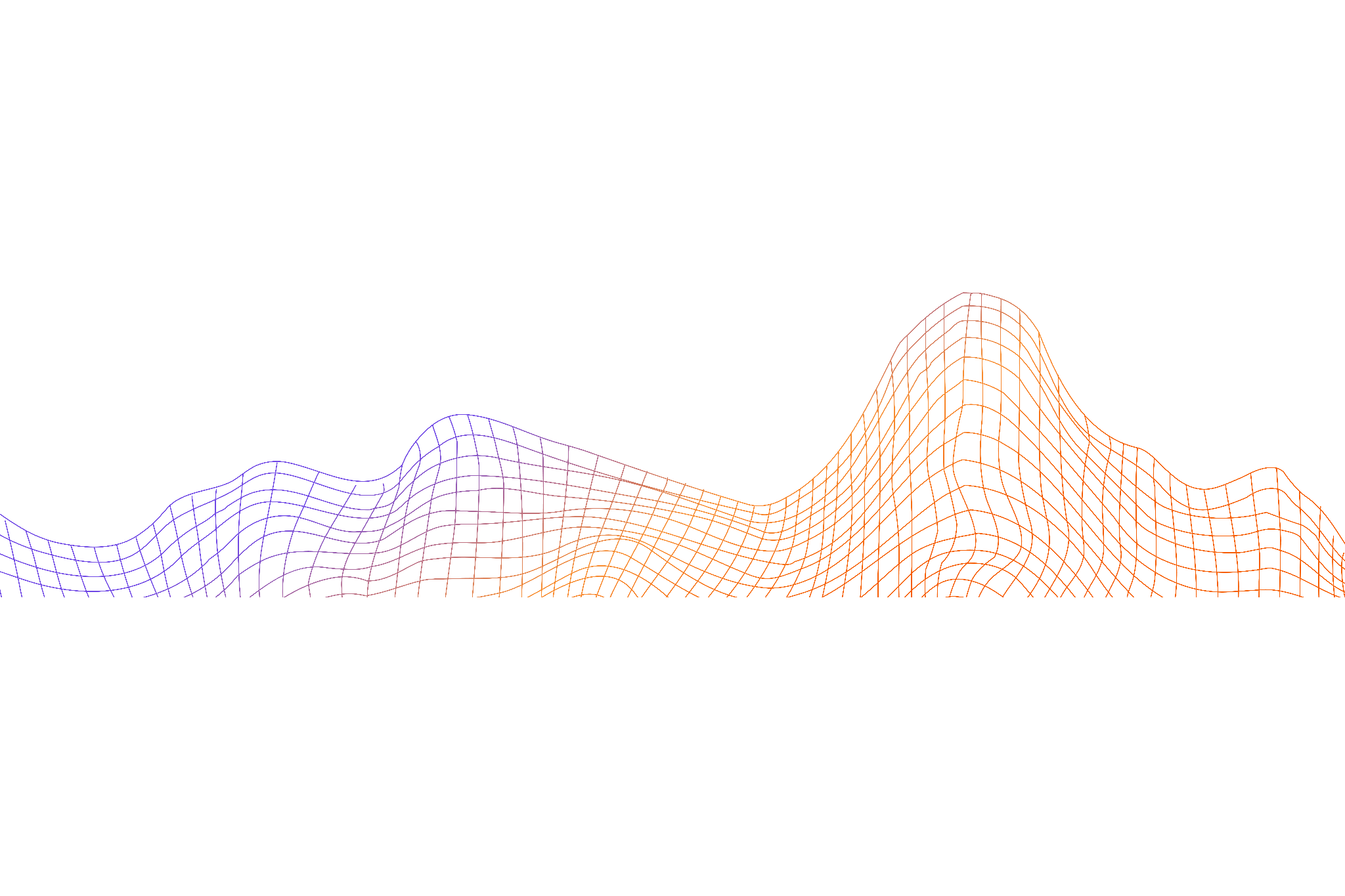 c) Nếu tiếp tục tăng góc tới I thì tia sáng truyền đi như thế nào?
III. Hiện Tượng Phản Xạ Toàn Phần
KẾT QUẢ THÍ NGHIỆM
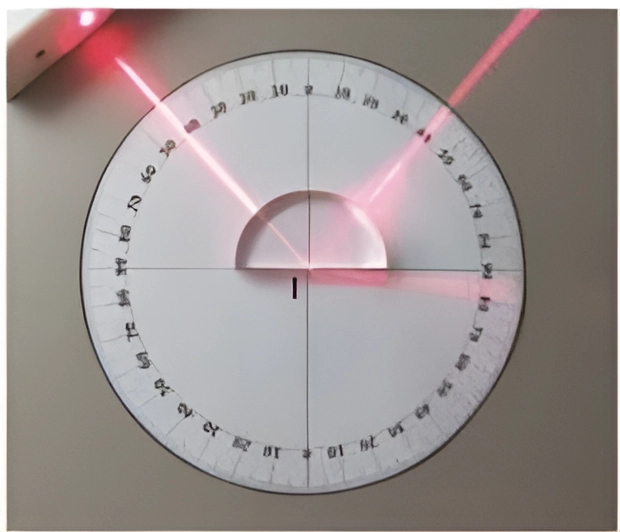 Khi tia sáng truyền từ thuỷ tinh sang không khí dưới góc tới xấp xỉ 42° thì tia phản xạ rất sáng, tia khúc xạ rất mờ, nằm gần sát mặt phẳng phân cách
III. Hiện Tượng Phản Xạ Toàn Phần
KẾT QUẢ THÍ NGHIỆM
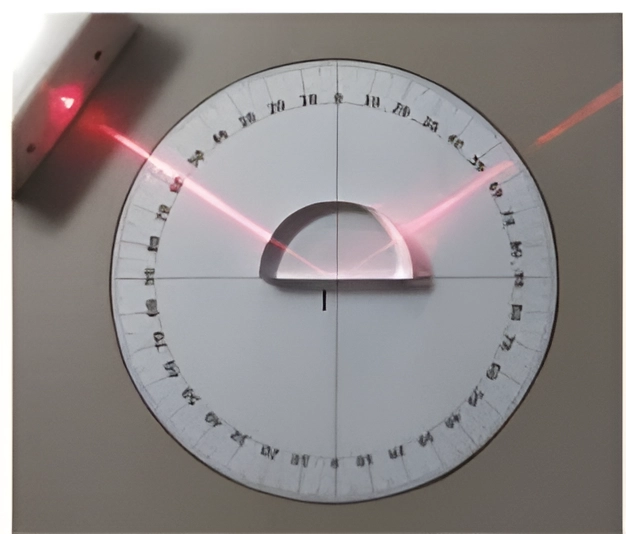 Nếu tiếp tục tăng góc tới thì ta không còn quan sát thấy tia khúc xạ mà chỉ còn thấy tia phản xạ, toàn bộ tia tới bị phản xạ tại mặt phẳng phân cách giữa bản bán trụ và không khí
III. Hiện Tượng Phản Xạ Toàn Phần
PHIẾU HỌC TẬP
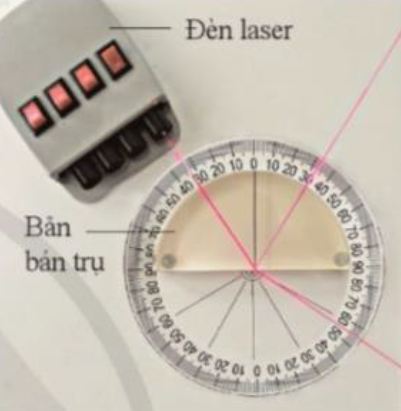 a) Chiết suất của môi trường chứa tia tới (1,52)  lớn hơn môi trường chứa tia khúc xạ (1, 000293).
b) Khi tăng dần góc tới, tia khúc xạ mờ dần, tia phản xạ sáng dần
c) Dưới góc tới i xấp xỉ 42o thì ta bắt đầu không quan sát thấy tia khúc xạ
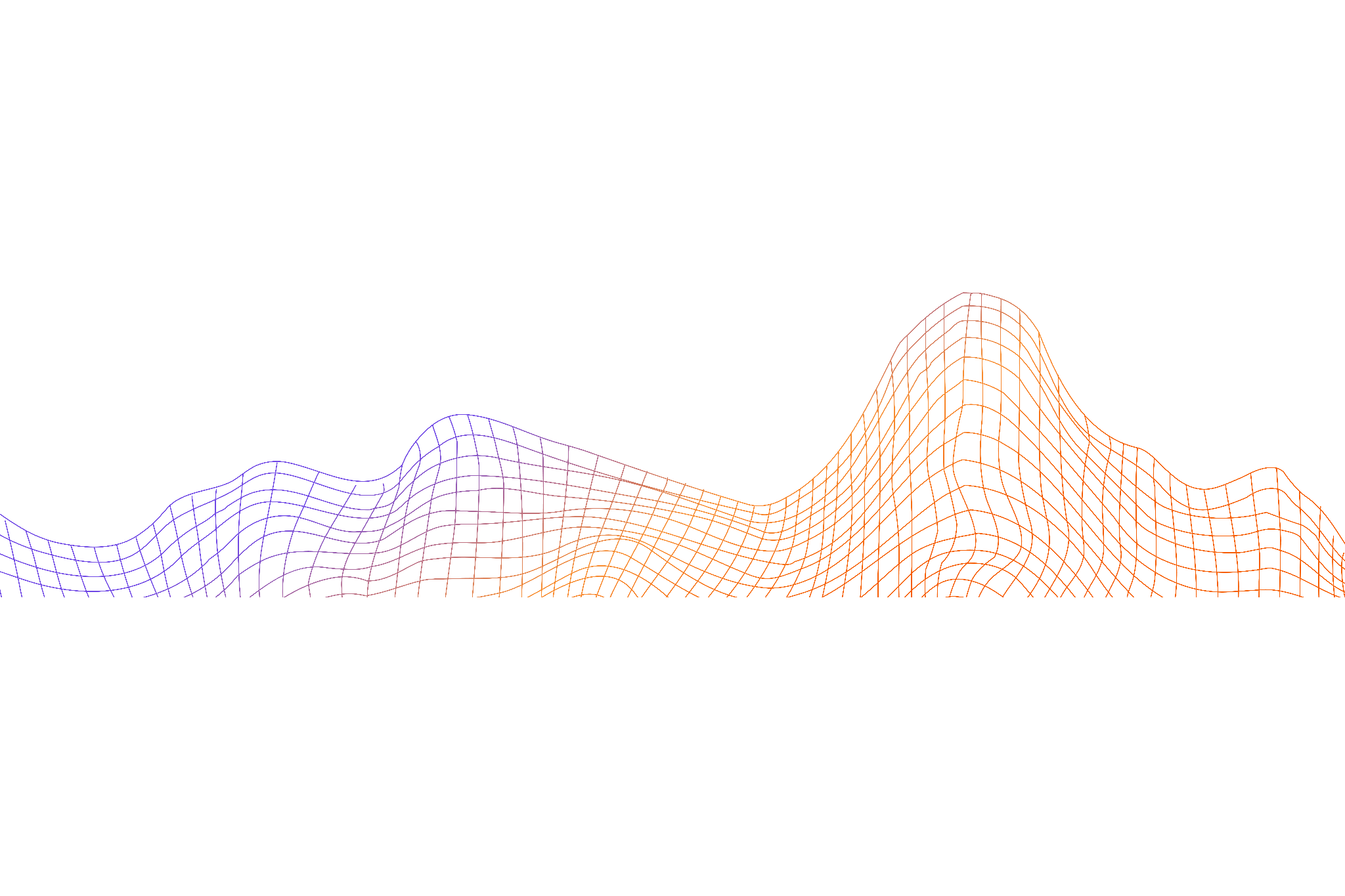 d) Nếu tiếp tục tăng góc tới i thì tia sáng phản xạ hoàn toàn
III. Hiện Tượng Phản Xạ Toàn Phần
Hiện tượng toàn bộ tia tới bị phản xạ tại mặt phẳng phân cách giữa 2 môi trường (không còn quan sát thấy tia khúc xạ) gọi là hiện tượng phản xạ toàn phần
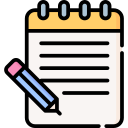 Góc tới lúc bắt đầu không quan sát thãy tia khúc xạ được gọi là góc tới hạn (kí hiệu: ith)
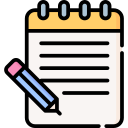 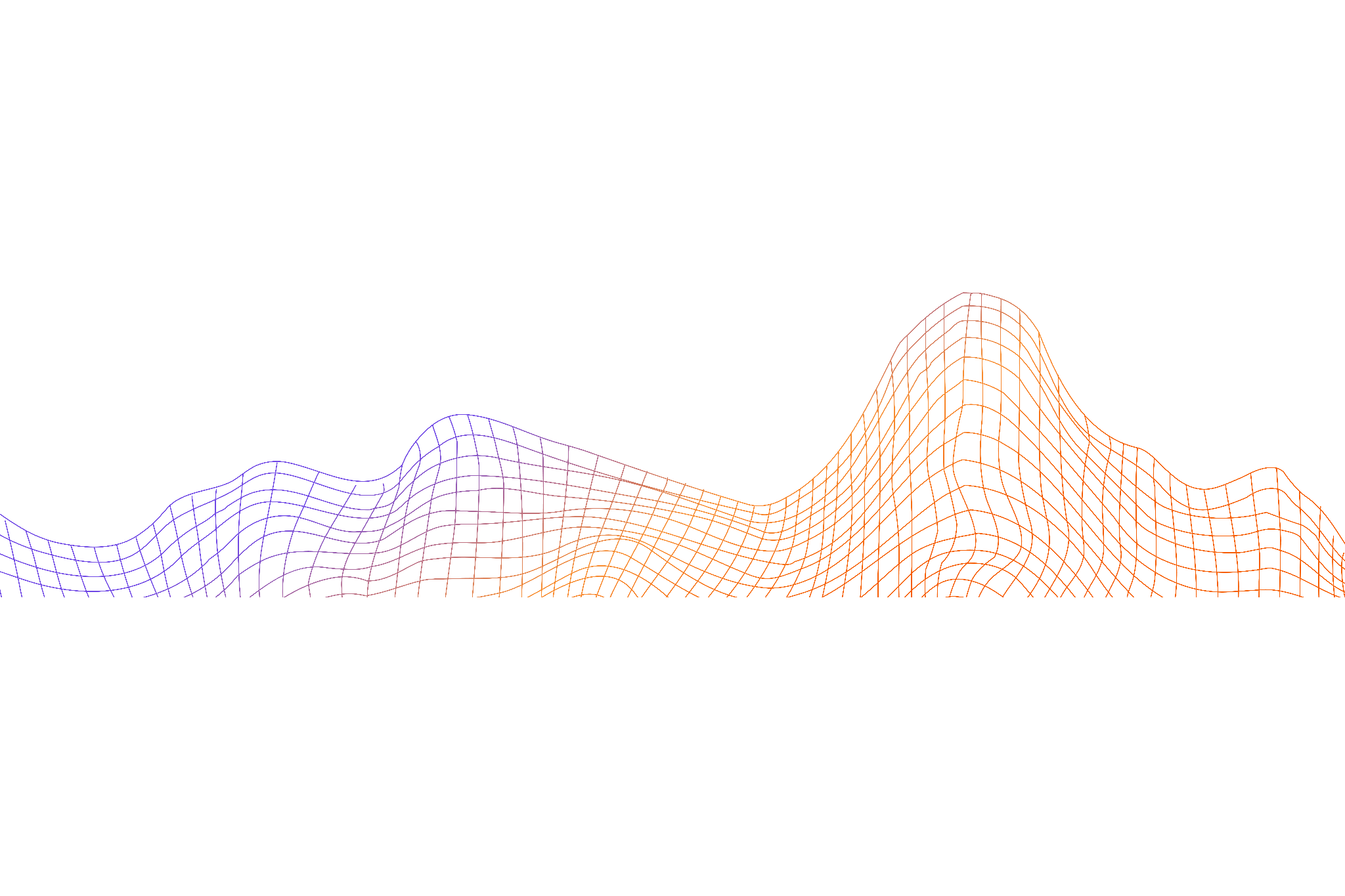 Điều Kiện Xảy Ra Hiện Tượng Phản Xạ Toàn Phần
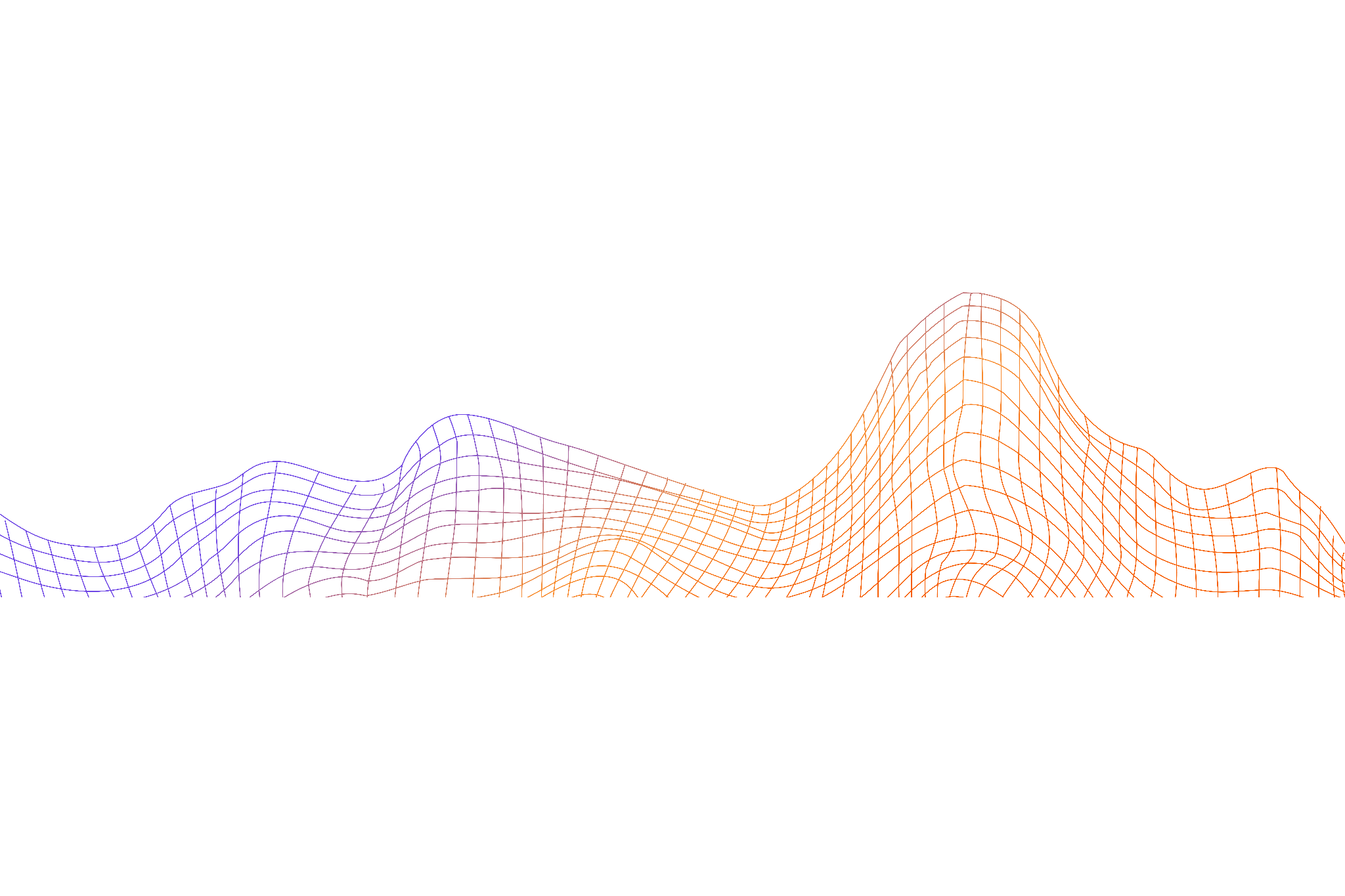 Ánh sáng truyền từ môi trường có chiết suất n1 lớn sang môi trường có chiết suất n2 nhỏ hơn: n1 > n2
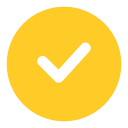 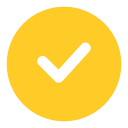 III. Hiện Tượng Phản Xạ Toàn Phần
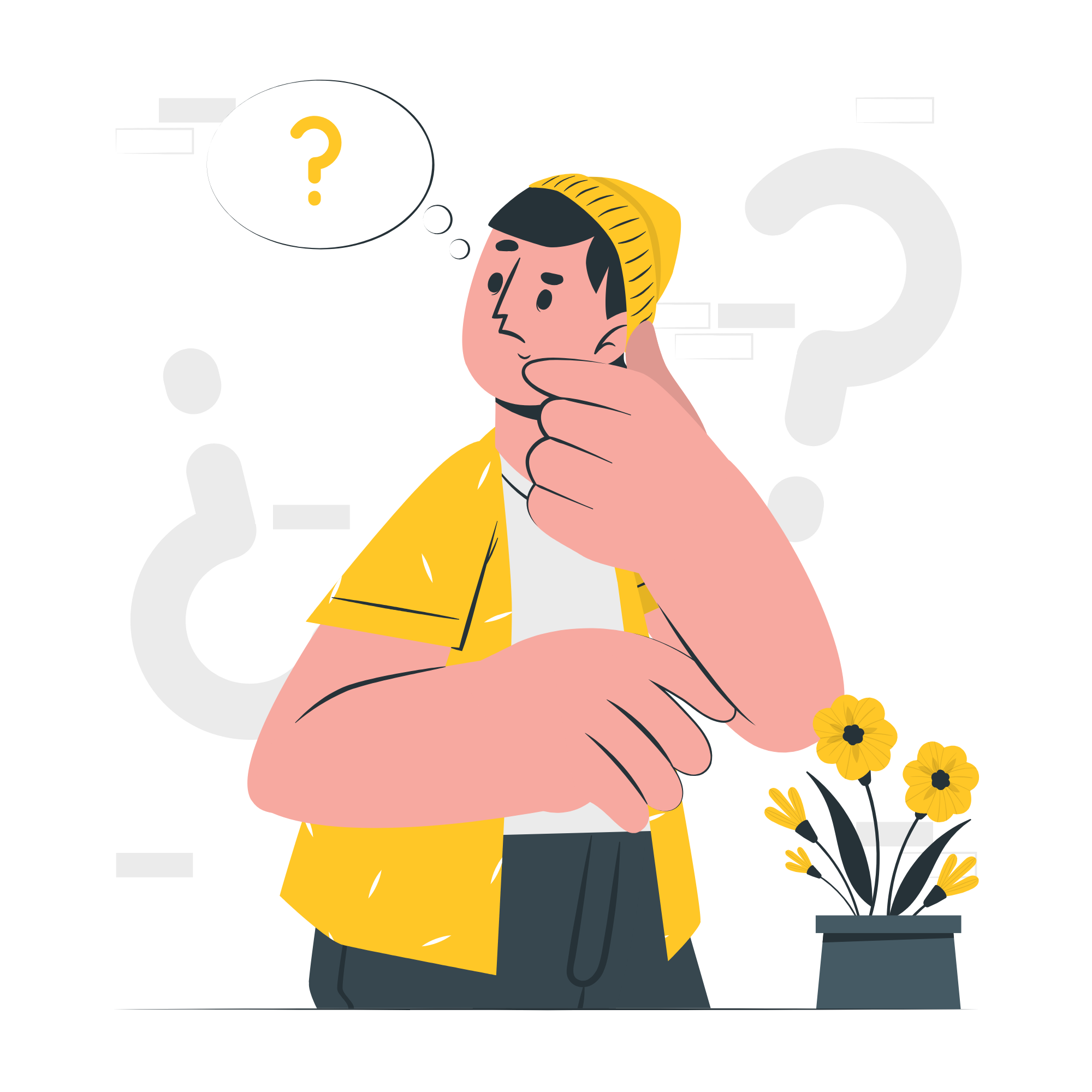 Cho ba môi trường: nước, thuỷ tinh, không khí. Cho biết trong trường hợp nào sau đây, dưới góc tới i thích hợp thì có thể xảy ra hiện tượng phản xạ toàn phần:
 - Ánh sáng truyền tư nước sang không khí.
 - Ánh sáng truyền từ không khí sang thuỷ tinh. 
- Ánh sáng truyền từ thuỷ tinh sang nước.
III. Hiện Tượng Phản Xạ Toàn Phần
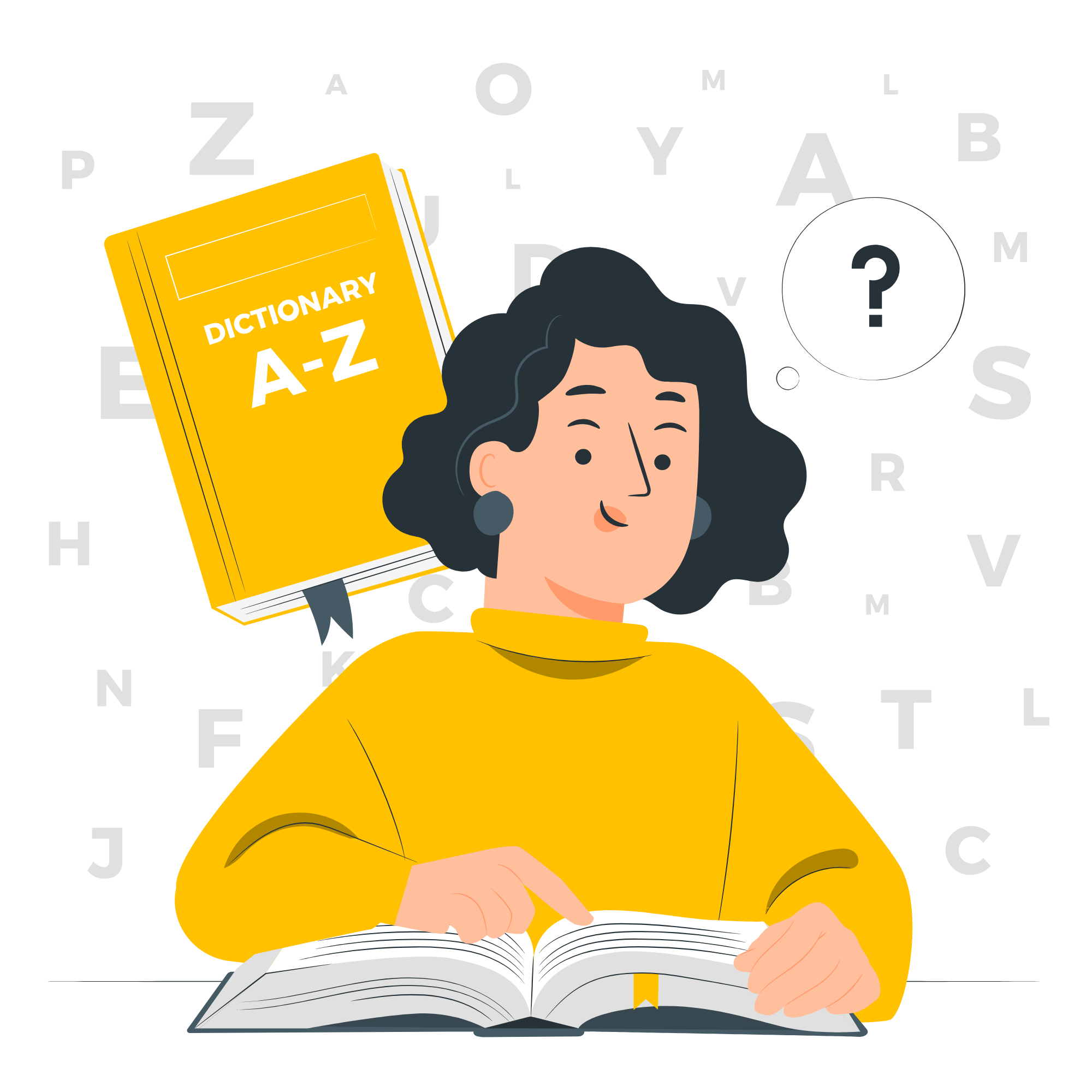 Một trong những điều kiện xảy ra hiện tượng phản xạ toàn phần là: ánh sáng truyền từ môi trường có chiết suất lớn sang môi trường có chiết suất nhỏ hơn
Trường hợp xảy ra phản xạ toàn phần:
- Ánh sáng truyền từ nước sang không khí.
- Ánh sáng truyền từ thủy tinh sang nước.
PHIẾU HỌC TẬP
Câu 1: Câu hỏi đầu bài: “Nếu ánh sáng truyền từ nước hoặc thuỷ tinh sang không khí thì có phải lúc nào ta cũng thấy tia khúc xạ?”
Câu 2: Hãy tính góc tới hạn nếu ánh sáng truyền từ nước sang không khí.
Câu 3: Một lăng kính thuỷ tinh có tiết diện là tam giác vuông cân được đặt trong không khí. Cho biết góc tới hạn khi ánh sáng truyền từ thuỷ tinh sang không khí là 42°. Chiếu các tia sáng đến lăng kính như hình bên. Hãy tiếp tục vẽ đường đi của tia sáng.
S
I
S
I
a)
b)
III. Hiện Tượng Phản Xạ Toàn Phần
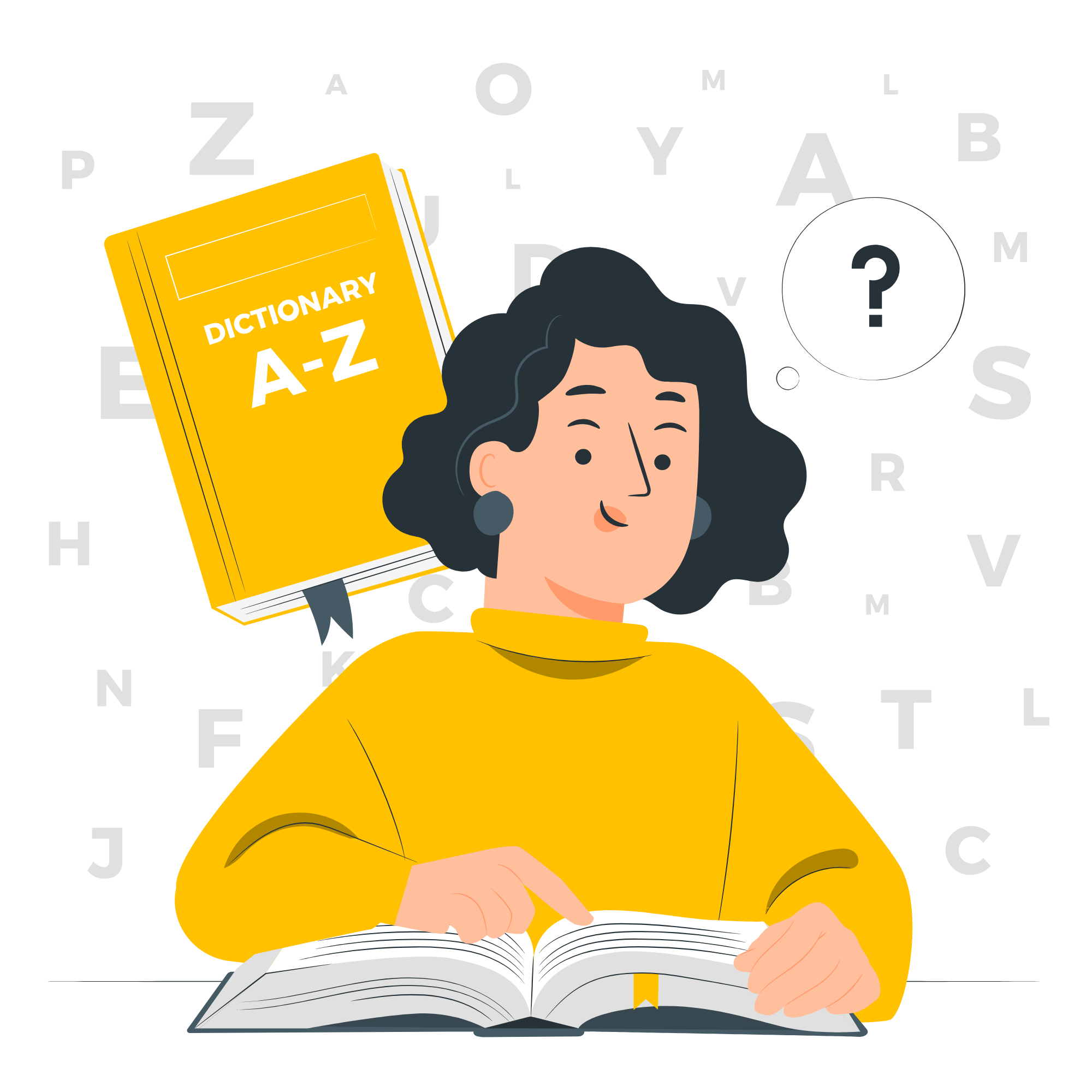 III. Hiện Tượng Phản Xạ Toàn Phần
Câu 3:
S
S
I
I
a)
b)
CÁP QUANG
Dùng để truyền tín hiệu ánh sáng, ứng dụng trong thông tin liên lạc, y học,...
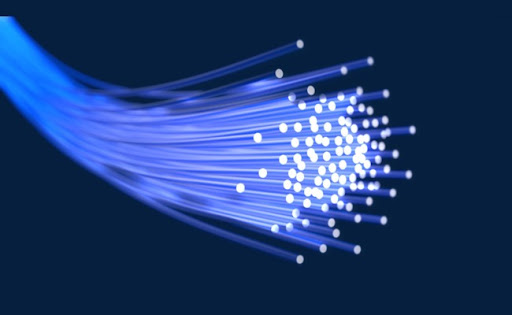 Gồm một bó sợi quang. Mỗi sợi quang có lõi làm bằng Ihuỷ linh hoặc chất dẻo Irong suốt được bao quanh bằng lớp vò có chiết suất nhỏ hơn phần lõi
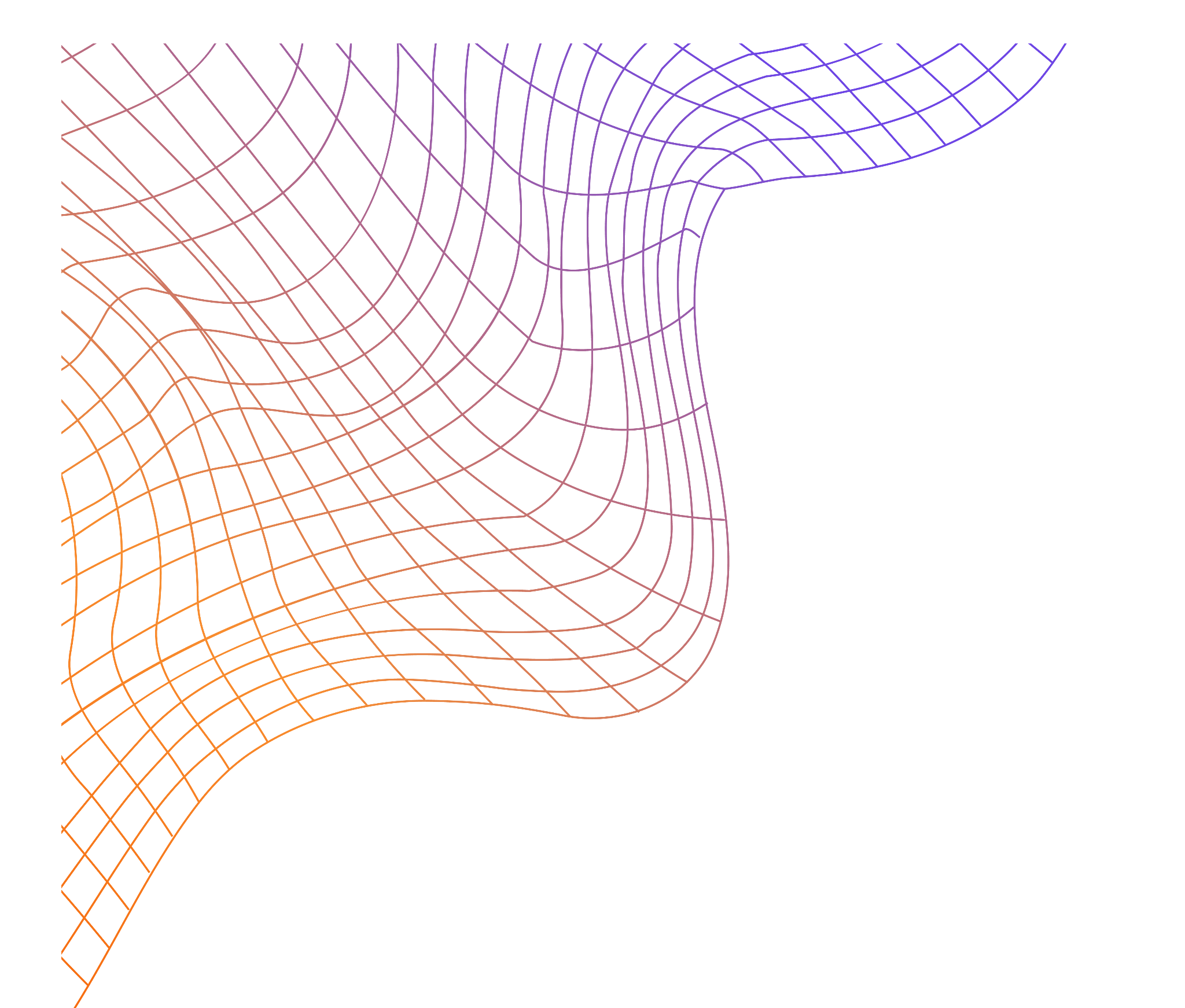 Khi ánh sáng đi vào sợi quang thì xảy ra hiện tượng phản xạ loàn phần, hiện tượng này được lặp lại nhiều lần liên tiếp trên thành sợi khiến ánh sáng dược dẫn truỵển bên trong sợi quang.
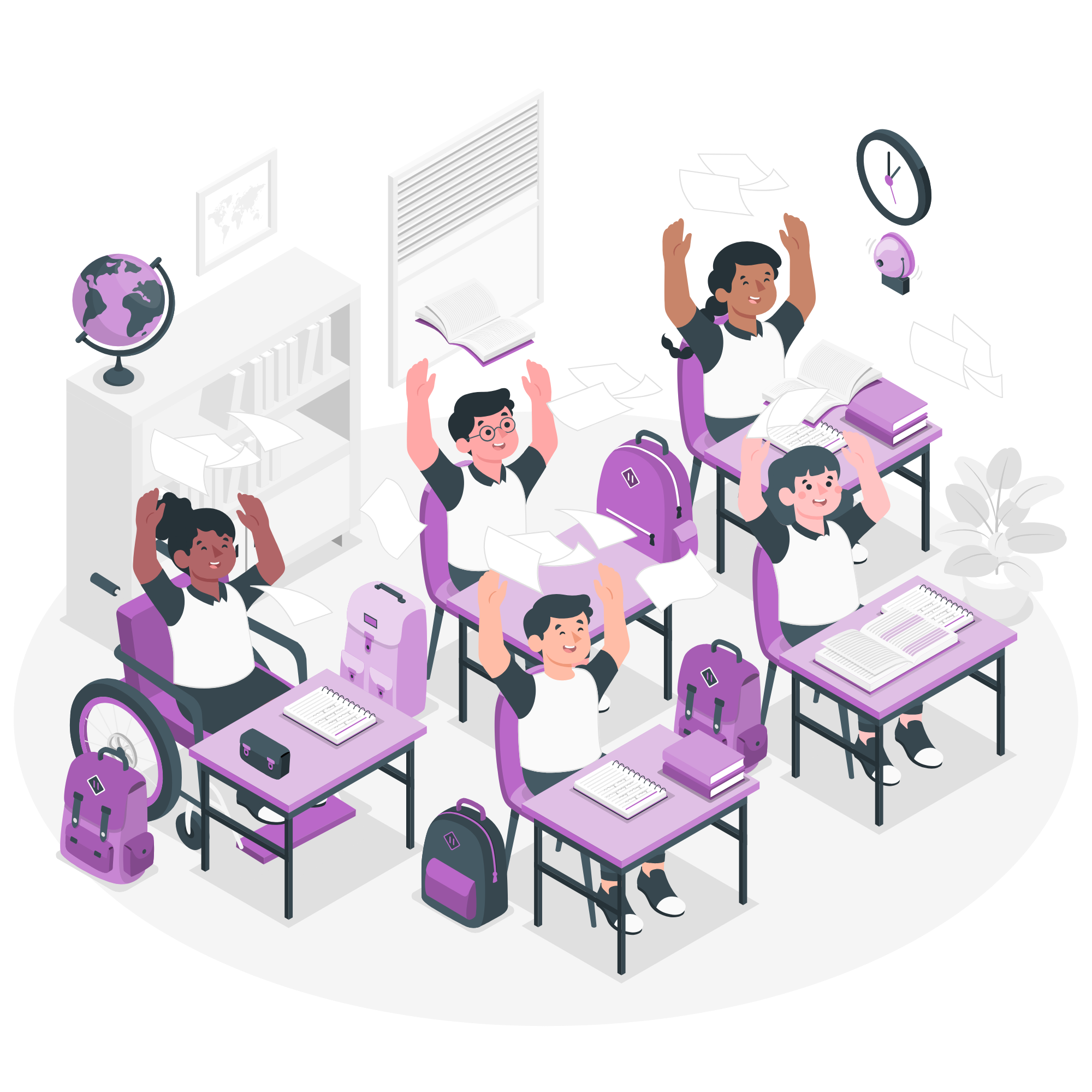 CỦNG CỐ
Câu 1: Hiện tượng khúc xạ ánh sáng là hiện tượng tia sáng tới khi gặp mặt phân cách giữa hai môi trường:
A. bị hắt trở lại môi trường cũ.
B. bị hấp thụ hoàn toàn và không truyền đi vào môi trường trong suốt thứ hai.
C. tiếp tục đi thẳng vào môi trường trong suốt thứ hai.
D. bị gãy khúc tại mặt phân cách giữa hai môi trường và đi vào môi trường trong suốt thứ hai.
Câu 2: Trong trường hợp nào dưới đây tia sáng truyền tới mắt là tia khúc xạ?
A. Khi ta ngắm một bông hoa trước mắt.
B. Khi ta soi gương.
C. Khi ta quan sát con cá vàng đang bơi trong bể
D. Khi ta xem chiếu bóng.
Tia sáng truyền từ môi trường trong suốt này sang môi trường trong suốt khác bị gãy khúc tại mặt phân cách giữa hai môi trường
Câu 3: Trong hiện tượng khúc xạ ánh sáng, góc khúc xạ r là góc tạo bởi:
B. 
tia khúc xạ và tia tới
A. 
tia khúc xạ và pháp tuyến tại điểm tới.
D. 
tia khúc xạ và điểm tới
C. 
tia khúc xạ và mặt phân cách.
Câu 4: Chiếu tia tới SI từ không khí tới mặt phân cách với thuỷ tinh. Trong các tia đã cho ở hình vẽ, tia nào là tia khúc xạ?
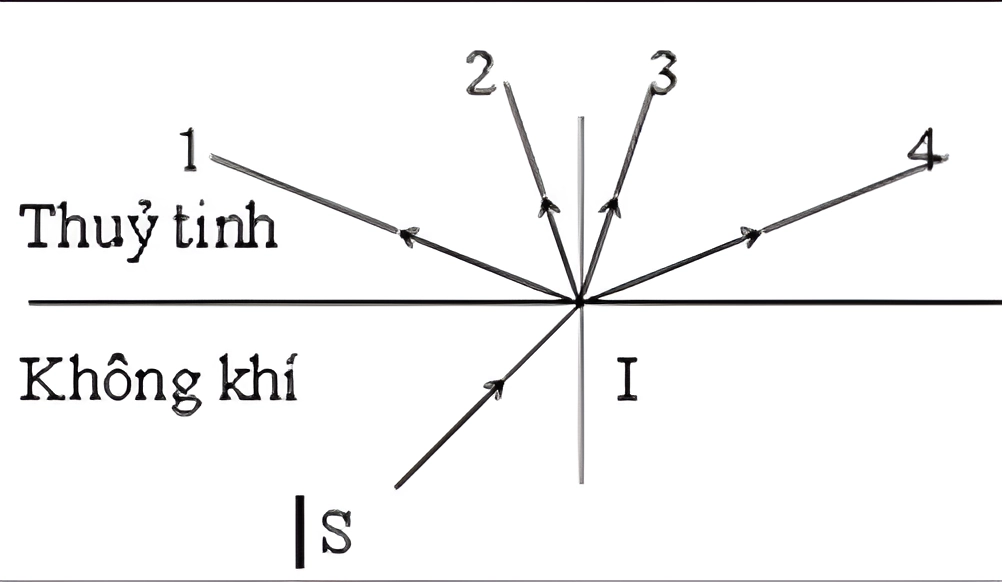 A. Tia 1
B. Tia 3
C. Tia 4
D. Tia 2
Câu 5: Theo định luật khúc xạ thì:
A. góc khúc xạ bao giờ cũng khác 0.
B. góc tới tăng bao nhiêu lần thì góc khúc xạ tăng bấy nhiêu lần.
C. tia khúc xạ và tia tới nằm trong cùng một mặt phẳng.
D. góc tới luôn luôn lớn hơn góc khúc xạ.
Câu 6: Khi ta tăng góc tới, góc khúc xạ biến đổi như thế nào?
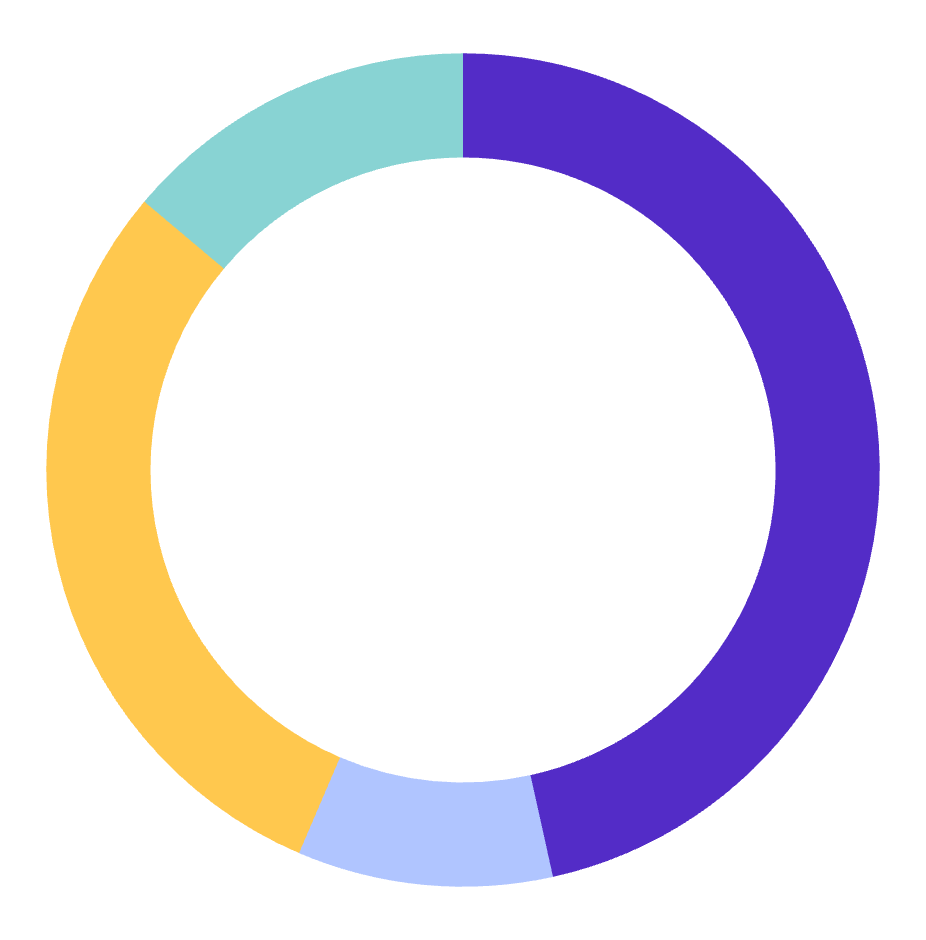 B. 
Góc tới tăng, góc khúc xạ tăng.
A. 
Góc tới tăng, góc khúc xạ giảm.
C. 
Góc tới tăng, góc khúc xạ không đổi.
D. 
Góc tới tăng, góc khúc xạ tăng hoặc giảm
Câu 7: Ta có tia tới và tia khúc xạ trùng nhau khi
A. 
góc tới bằng 0
B. 
góc tới bằng góc khúc xạ
C. 
góc tới lớn hơn góc khúc xạ
D. 
góc tới nhỏ hơn góc khúc xạ
Câu 8: Biết PQ là mặt phân cách giữa không khí và nước, I là điểm tới, SI là tia tới, IN là pháp tuyến. Hình vẽ nào đúng, hình vẽ nào sai?
N
N
N
N
R
S
S
S
Hình 1
Hình 2
I
I
Không khí
Không khí
Không khí
Không khí
Q
Q
Q
Q
P
P
P
P
I
I
Nước
Nước
Nước
Nước
R
S
N’
N’
N’
N’
R
R
Hình 3
Hình 4
Câu 8:
N
S
n1 = 1,00293
n2 = 1,333
n2 > n1 → sin i > sin r → i > r
Không khí
Q
P
I
Nước
Góc khúc xạ nhỏ hơn góc tới
Hình 1 - Đúng
N’
R
n21 > 1 – góc khúc xạ nhỏ hơn góc tới
Câu 8:
N
Khi truyền từ môi trường trong suốt này sang môi trường trong suốt khác, tia sáng có thế bị khúc xạ (bị lệch khỏi phương truyền ban đầu) tại mặt phân cách giữa hai môi trường.
S
Không khí
Q
P
I
Nước
Hình 2 - Sai
N’
R
Câu 8:
N
R
n1 = 1,333
n2 = 1,00293
n2 < n1 → sin i < sin r → i < r
I
Không khí
Q
P
Nước
Góc khúc xạ lớn hơn góc tới
Hình 3 - Đúng
S
N’
n21 < 1 – góc khúc xạ lớn hơn góc tới
Câu 8:
N
Theo định luật khúc xạ ánh sáng “Tia khúc xạ nằm trong mặt phẳng tới và ở bên kia pháp tuyến so với tia sáng tới”
S
I
Không khí
Q
P
Nước
R
Hình 4 - Sai
N’
Câu 9: Phản xạ toàn phần là hiện tượng: A. Toàn bộ tia tới bị khúc xạ tại mặt phân cáchB. 1 vài tia tới bị khúc xạ tại mặt phân cáchC. Toàn bộ tia tới bị phản xạ tại mặt phân cáchD. 1 vài tia tới bị phản xạ tại mặt phân cách
Câu 10: ith là kí hiệu của:A. Góc toàn phầnB. Góc tới hạnC. Góc giới hạnD. Góc toàn hạn
Câu 12: Trường hợp nào sau đây không xảy ra phản xạ toàn phần
A. Ánh sáng truyền từ không khí sang nướcB. Ánh sáng truyền từ nước sang không khí C. Ánh sáng truyền từ thủy tinh sang nướcD. Ánh sáng truyền từ thủy tinh sang không khí
THANKS!!!
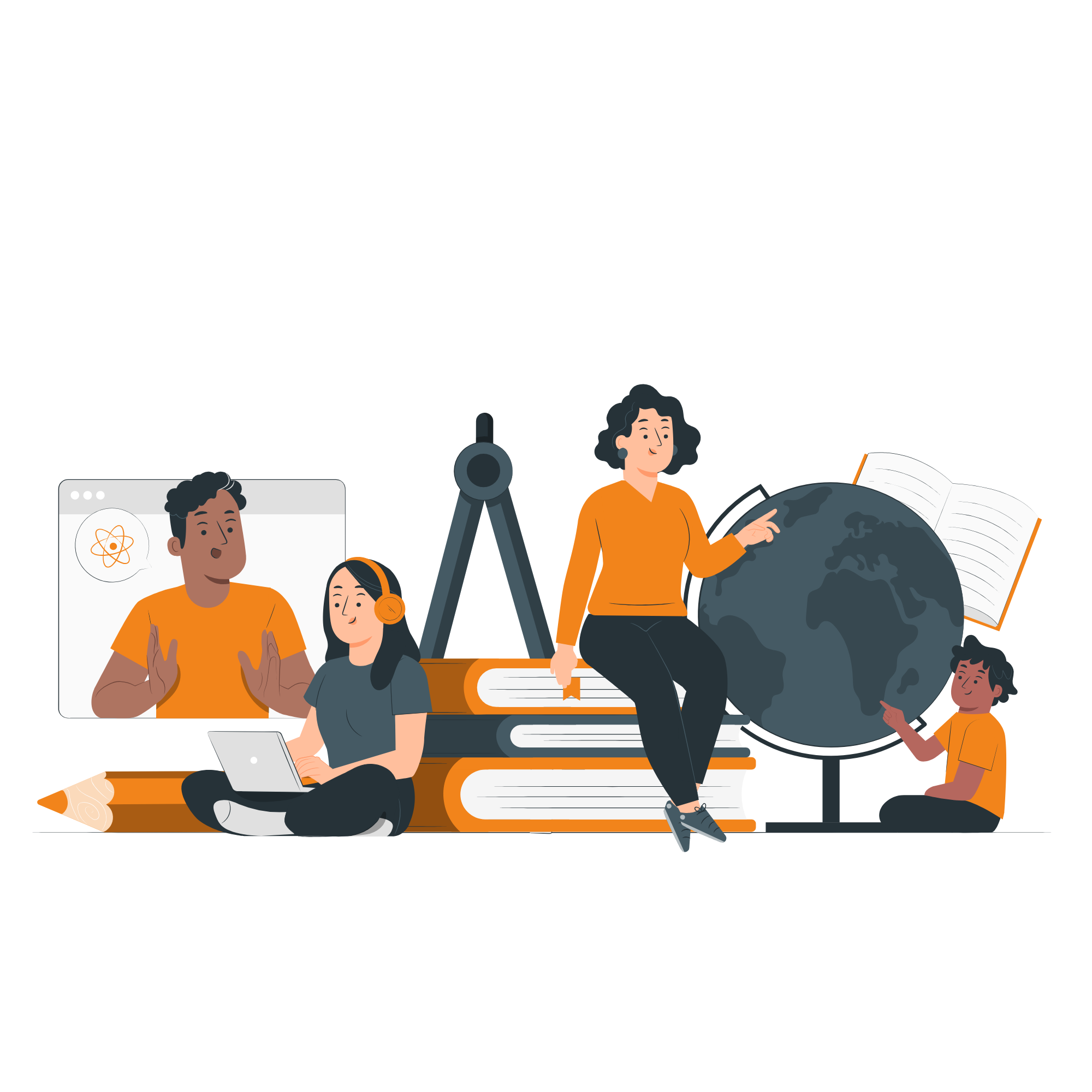